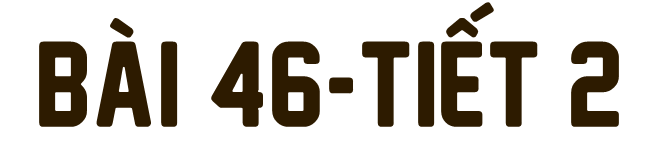 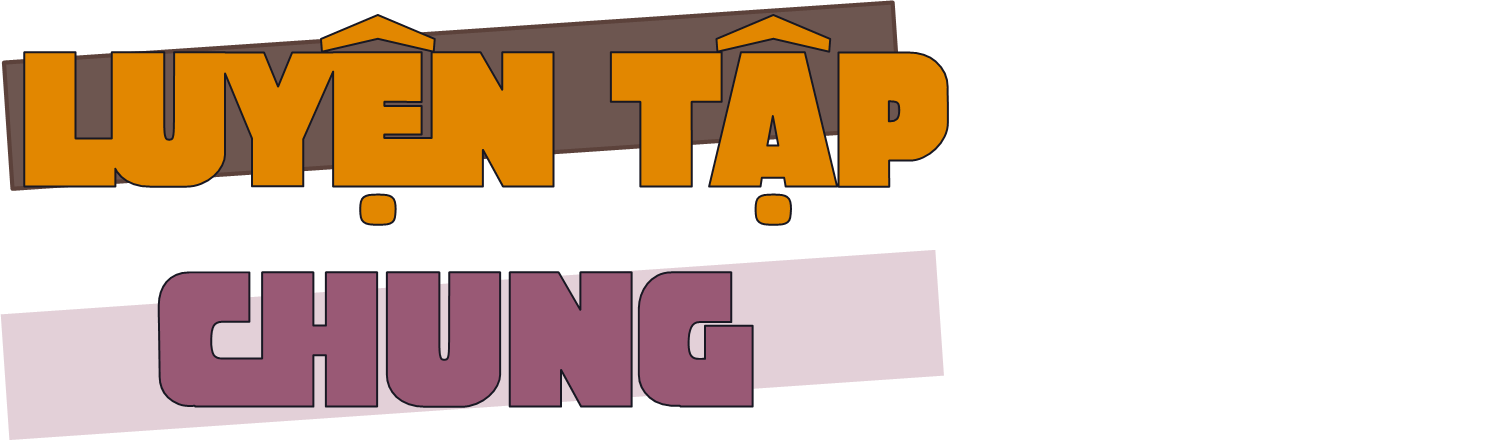 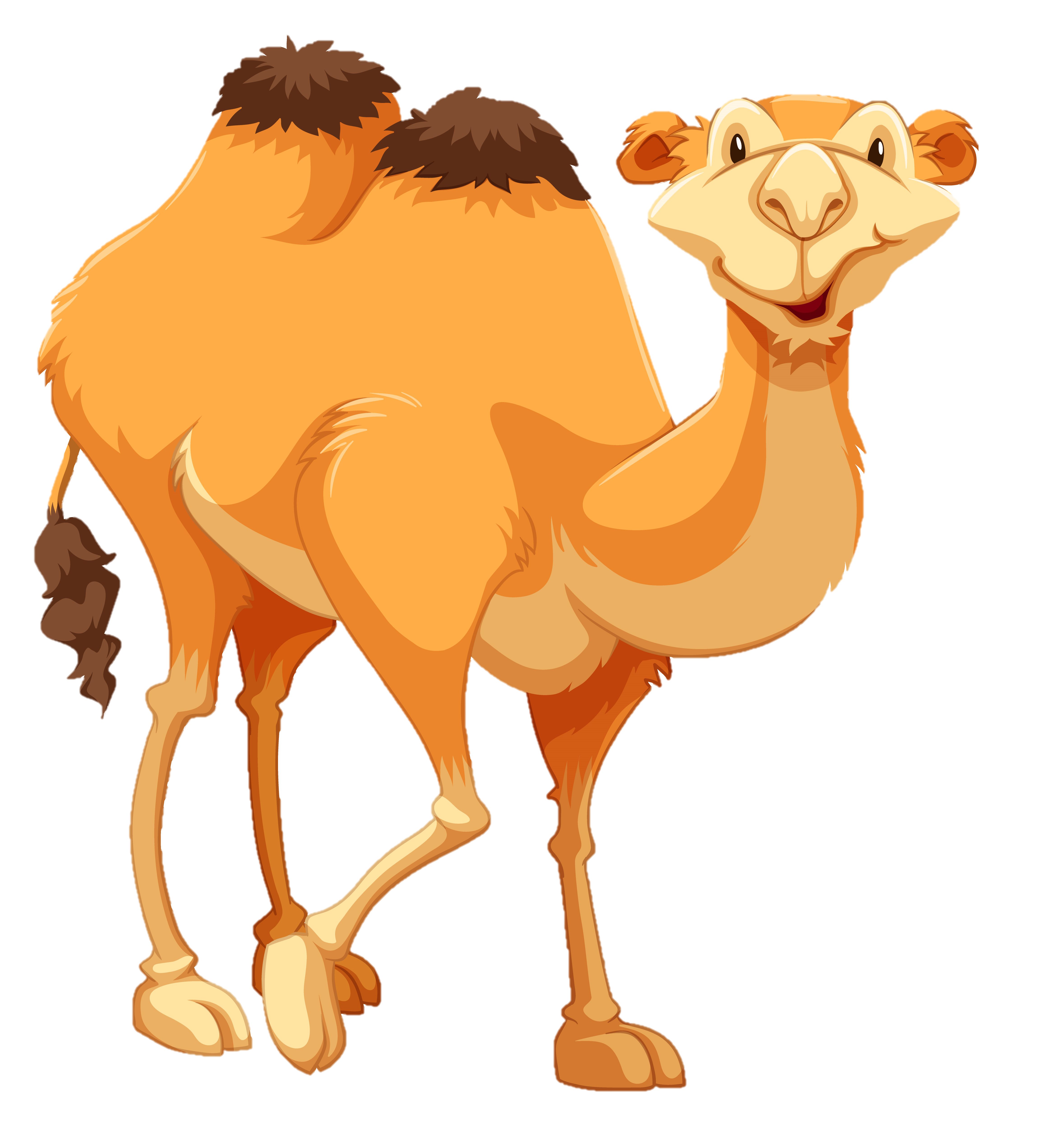 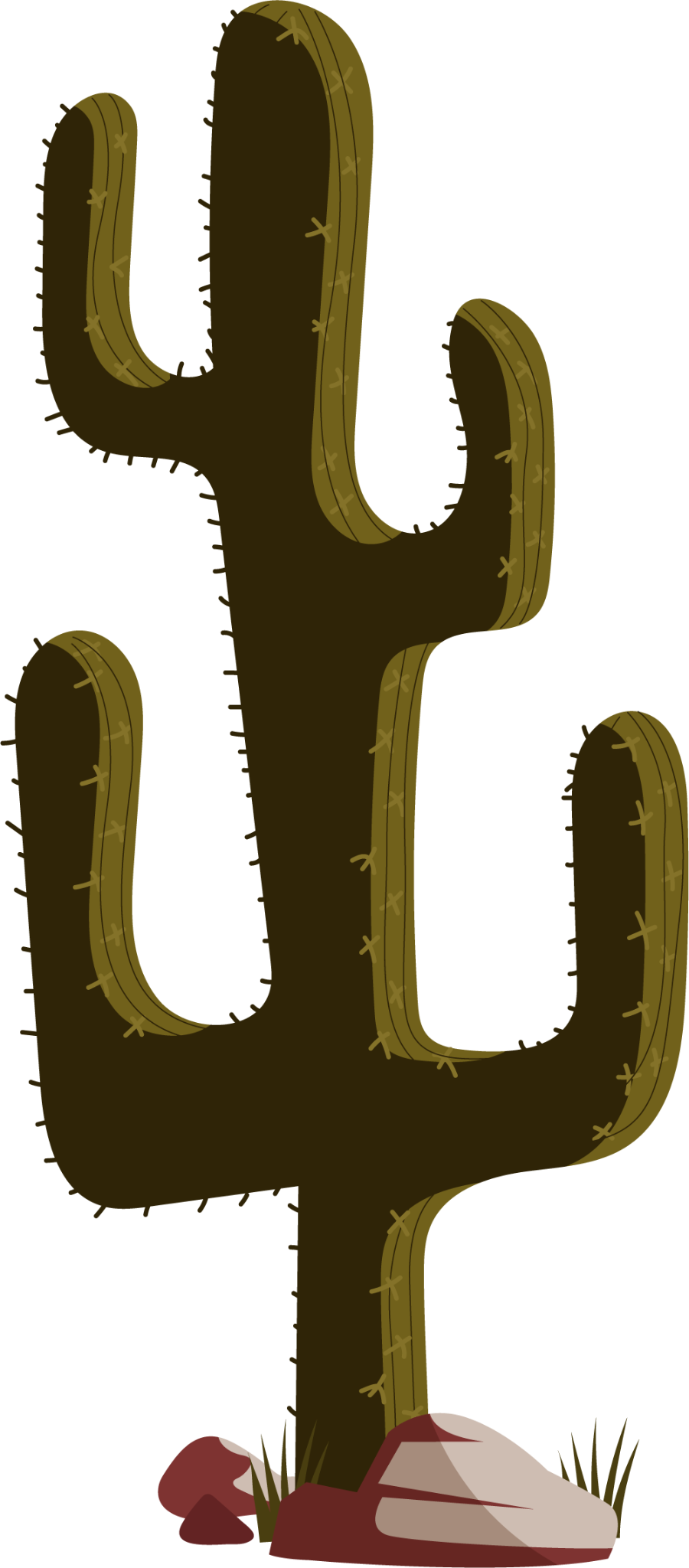 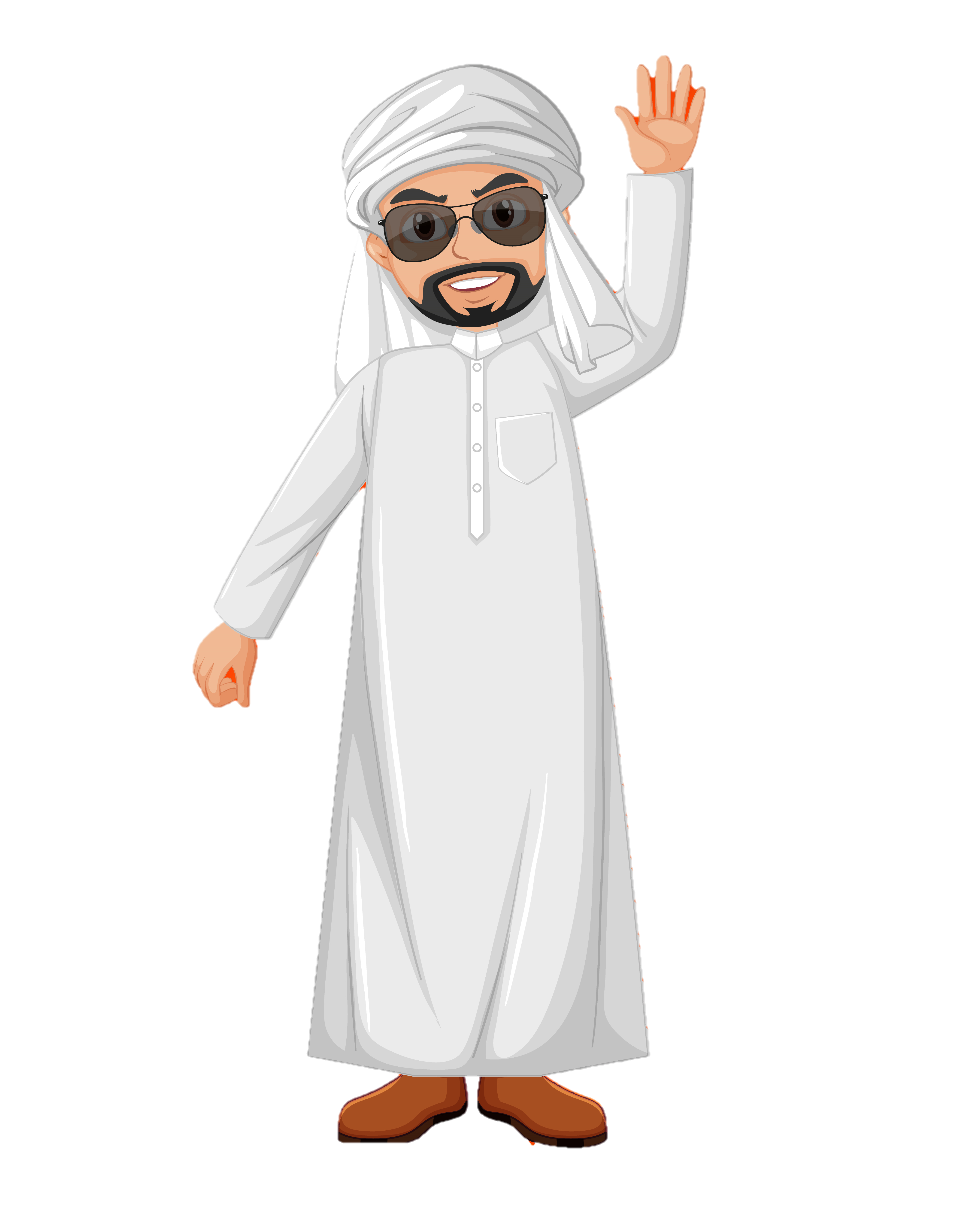 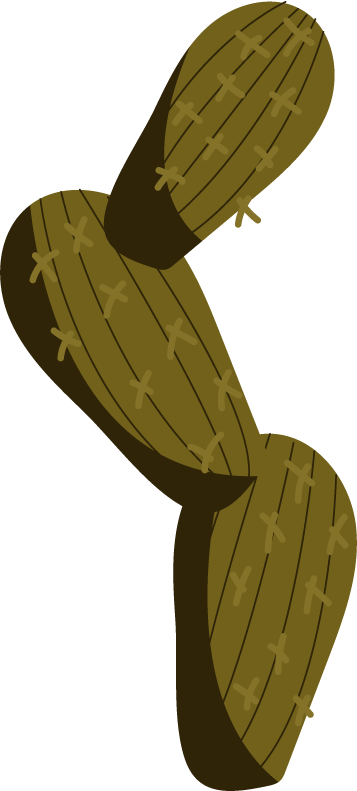 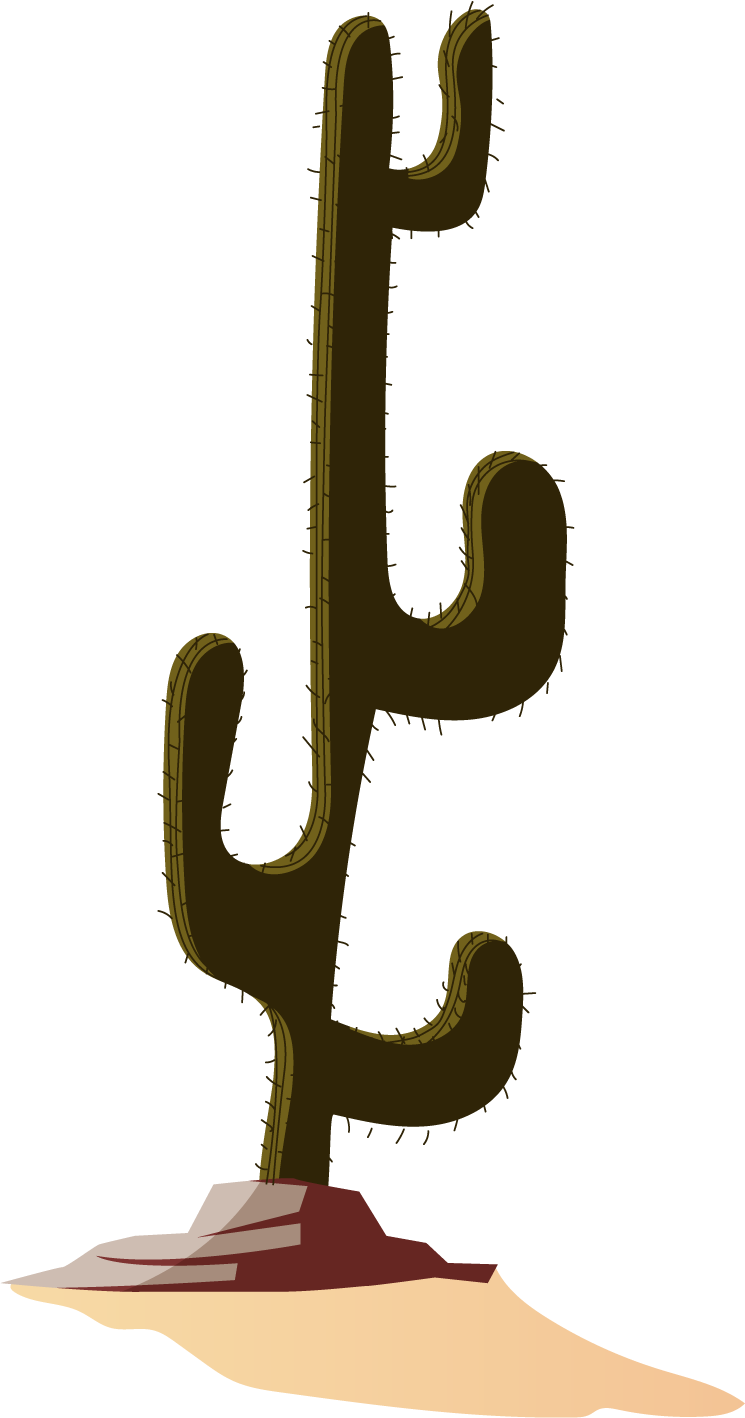 01
KHỞI ĐỘNG
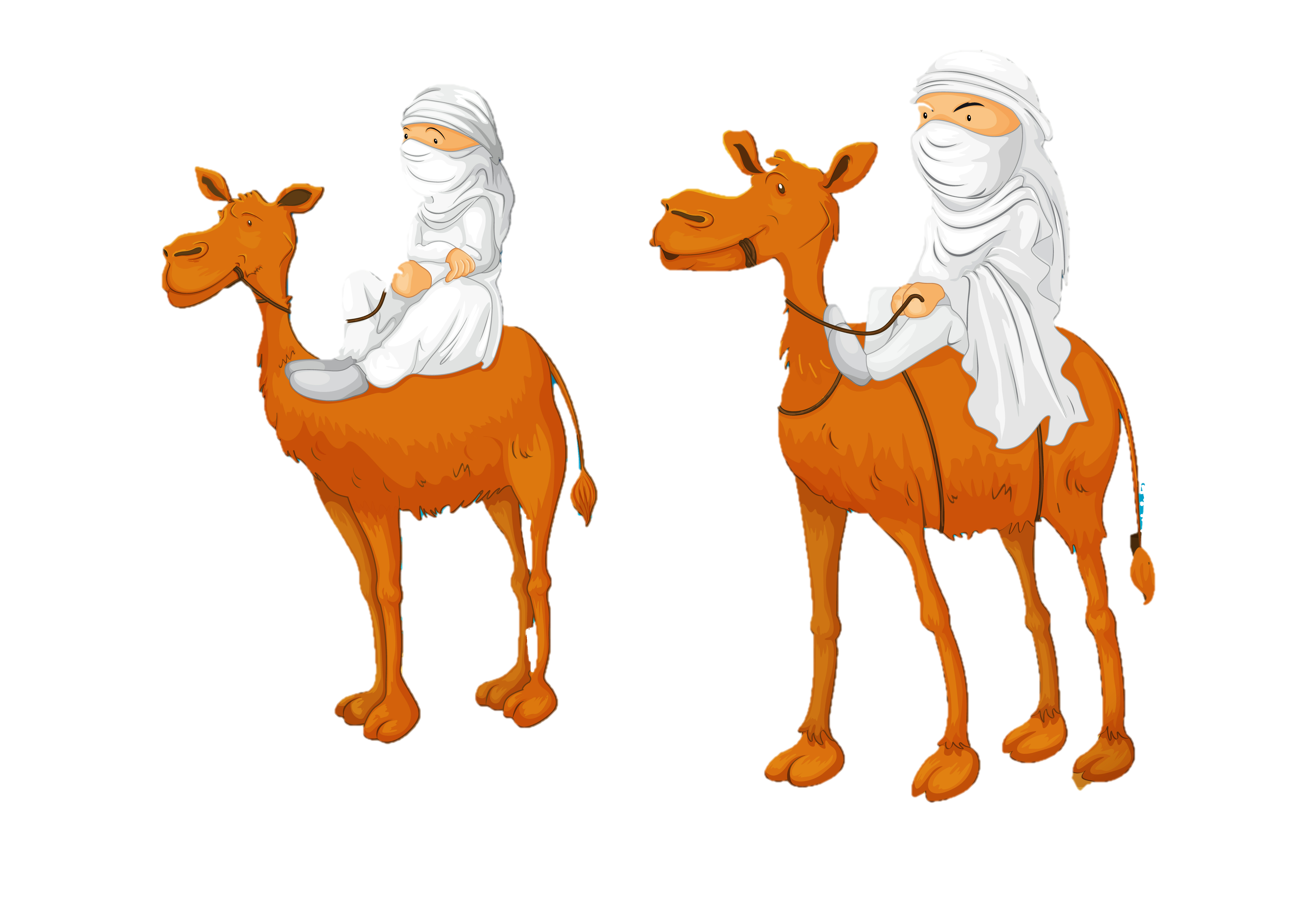 Chú lạc đà của ta khát nước rồi, các em hãy giúp ta tìm nước cho chú uống nhé!
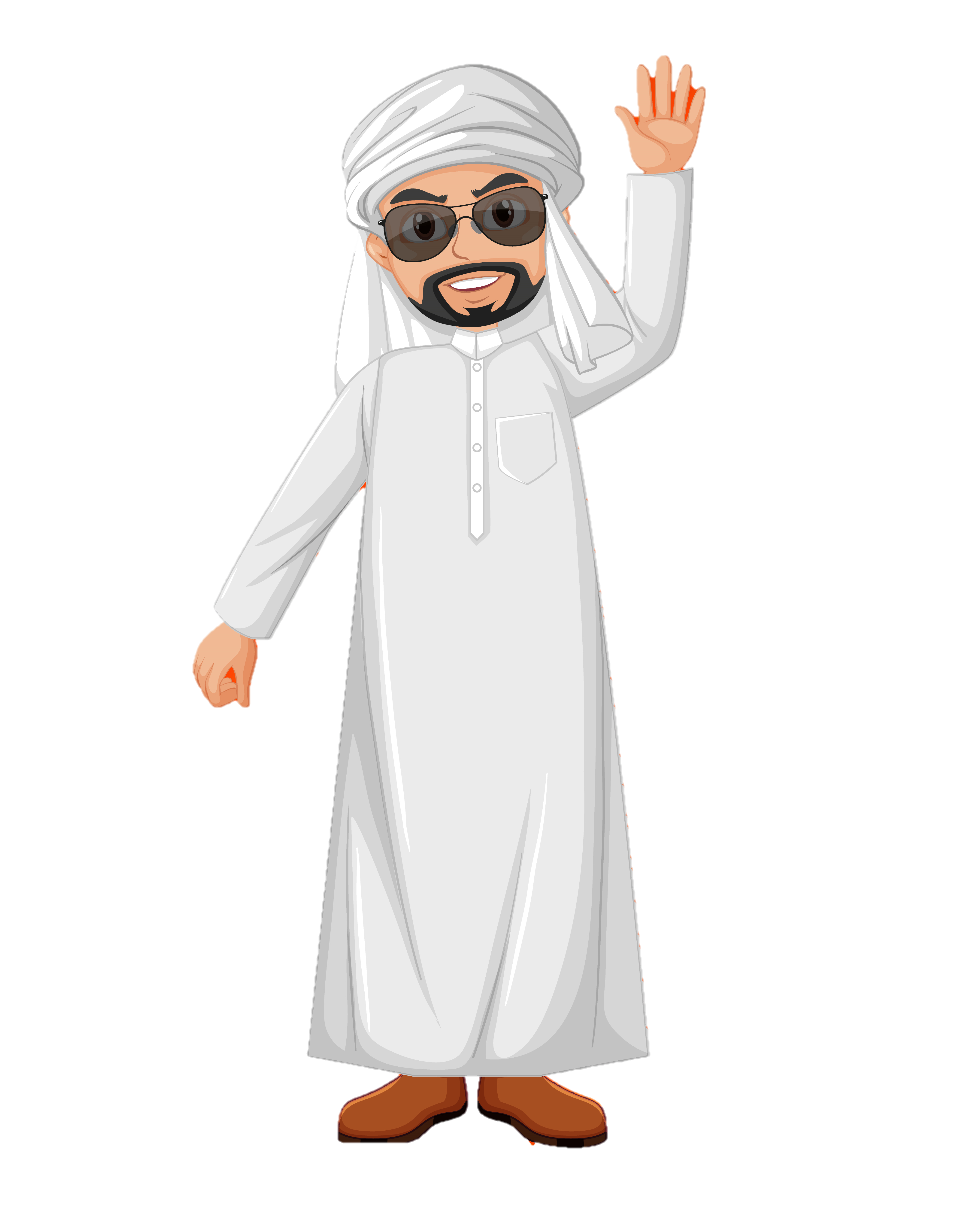 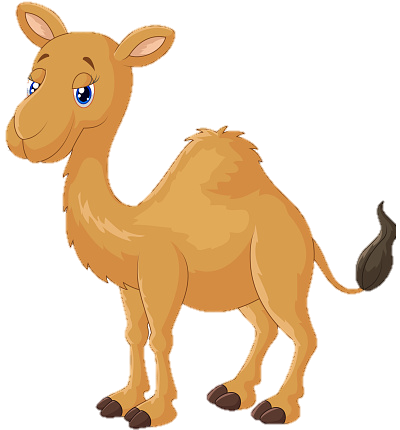 /
/
/
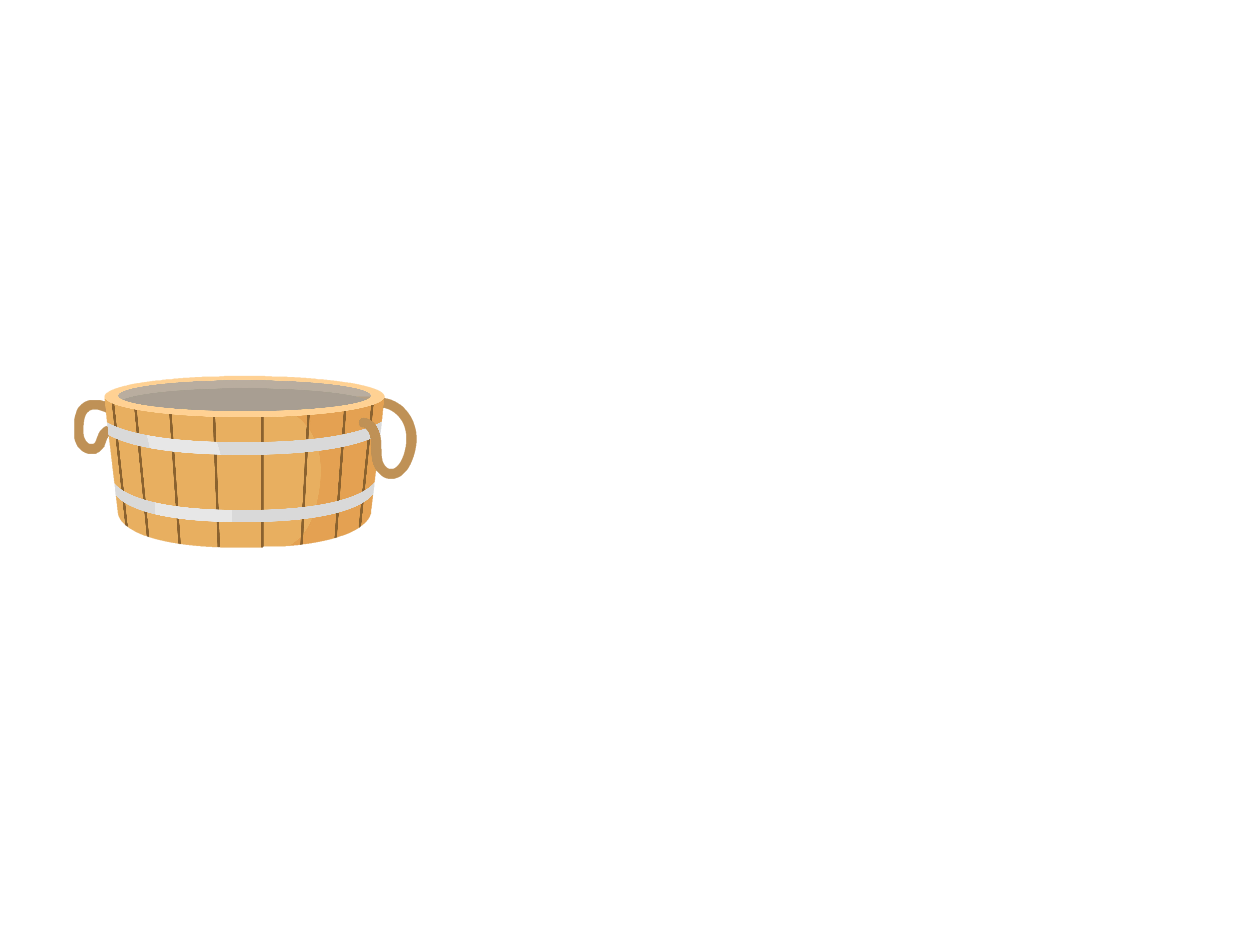 560 : 40 =
12
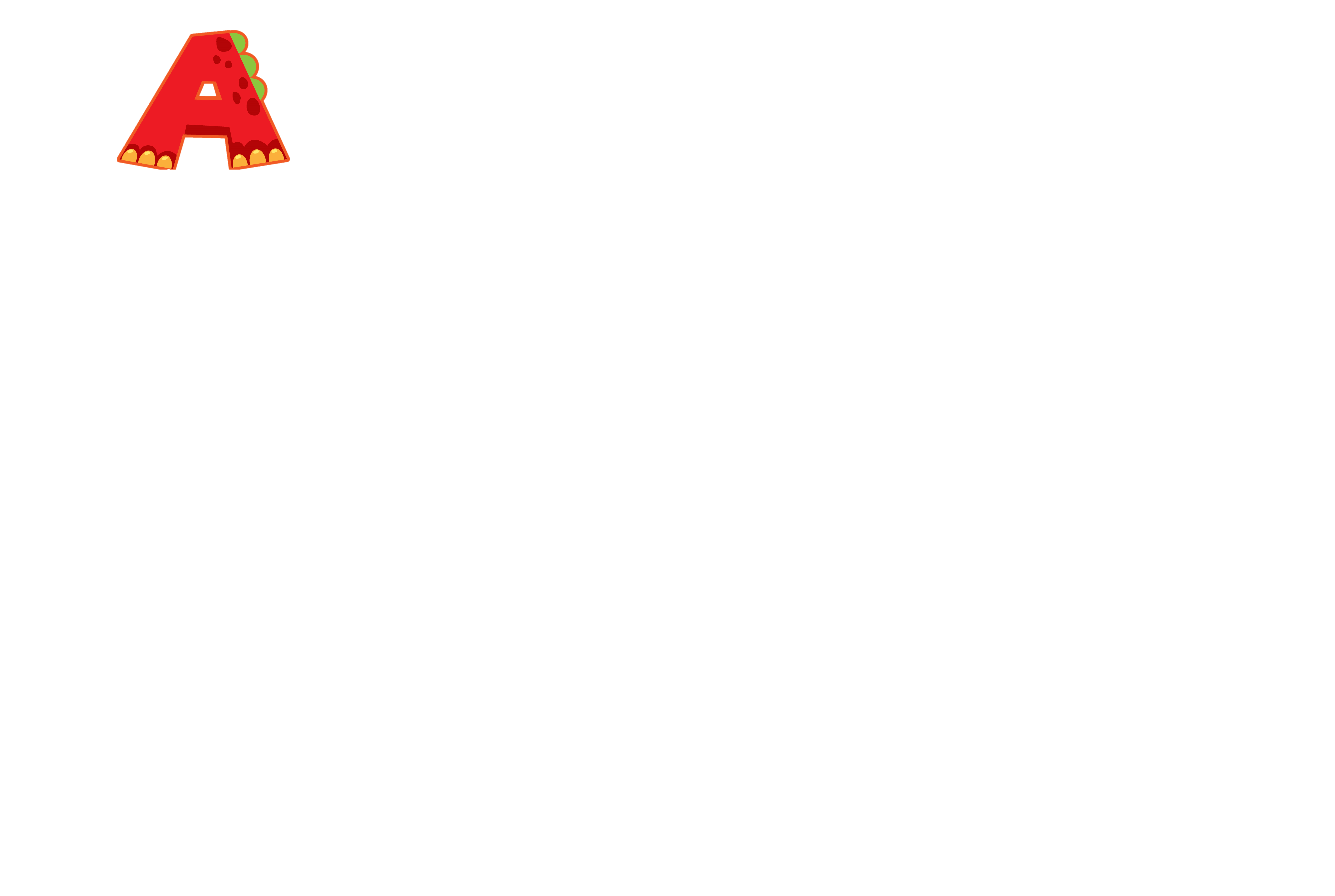 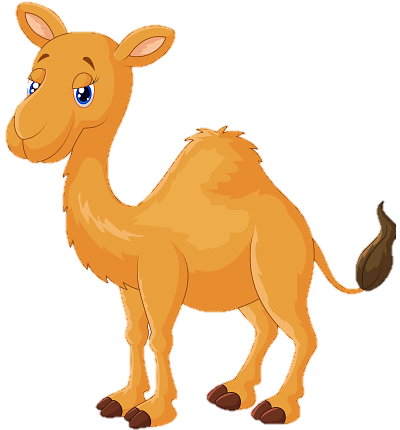 14
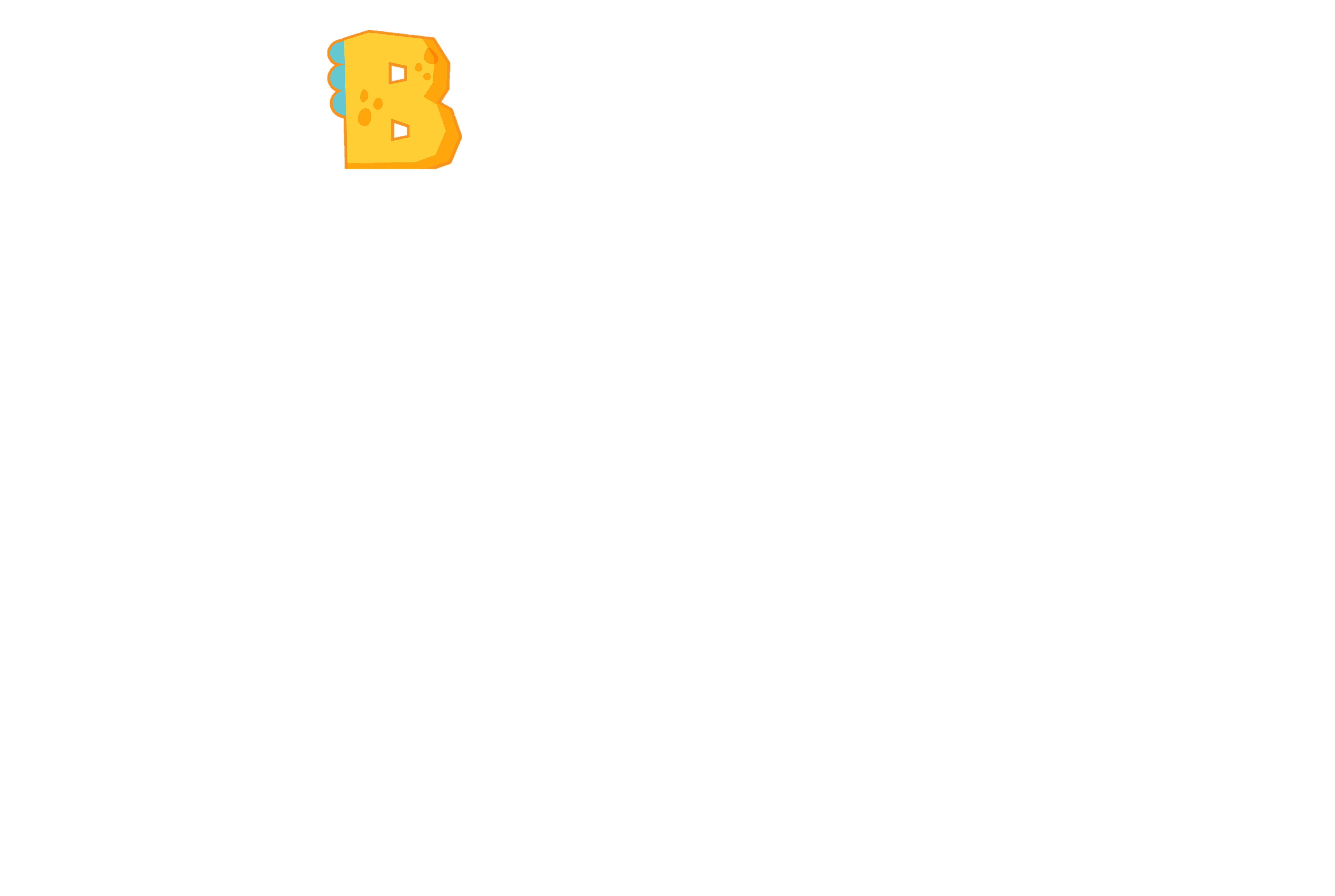 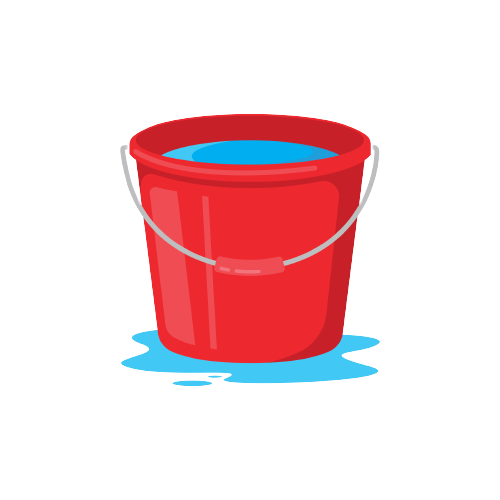 13
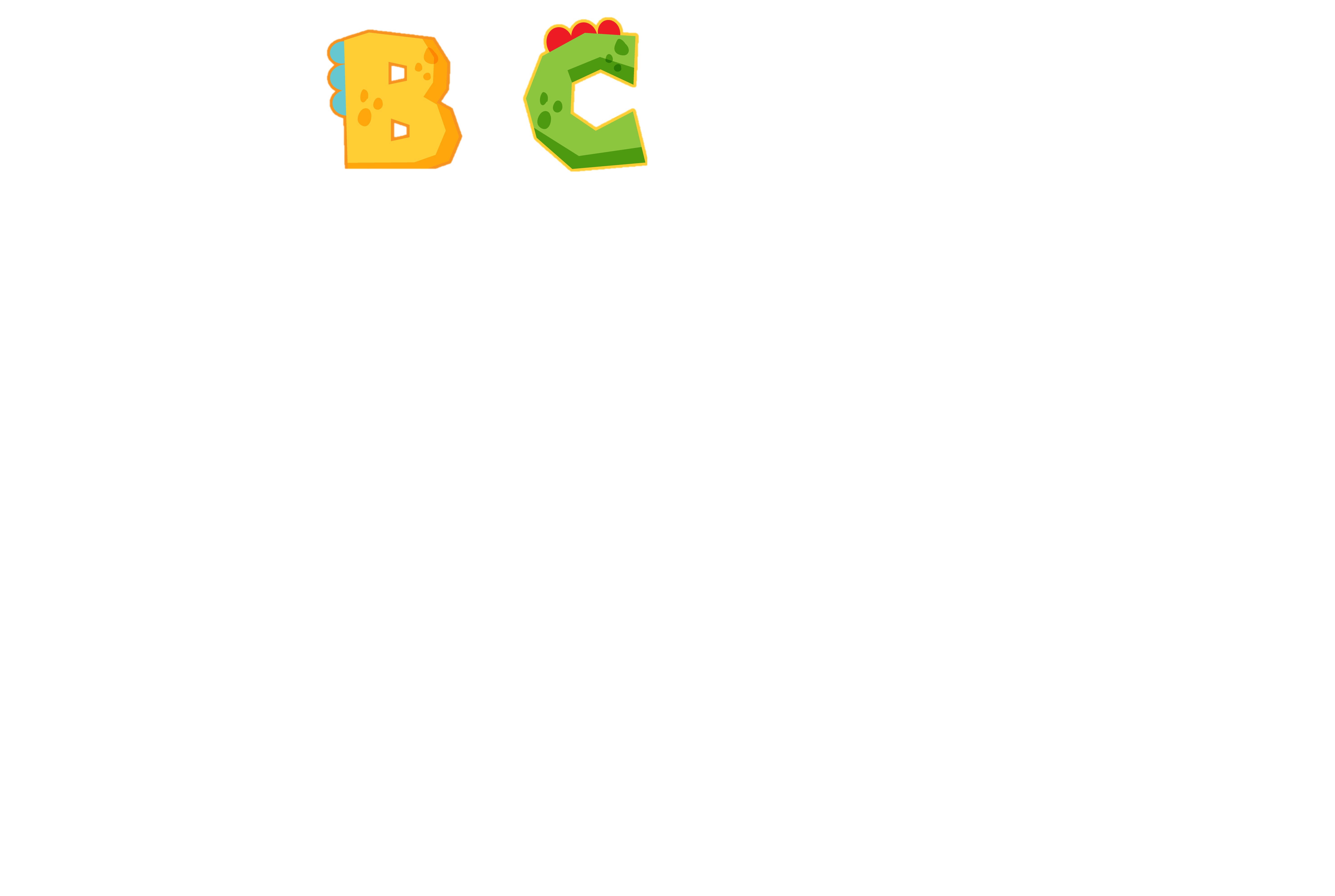 560 : 40 = ?
14
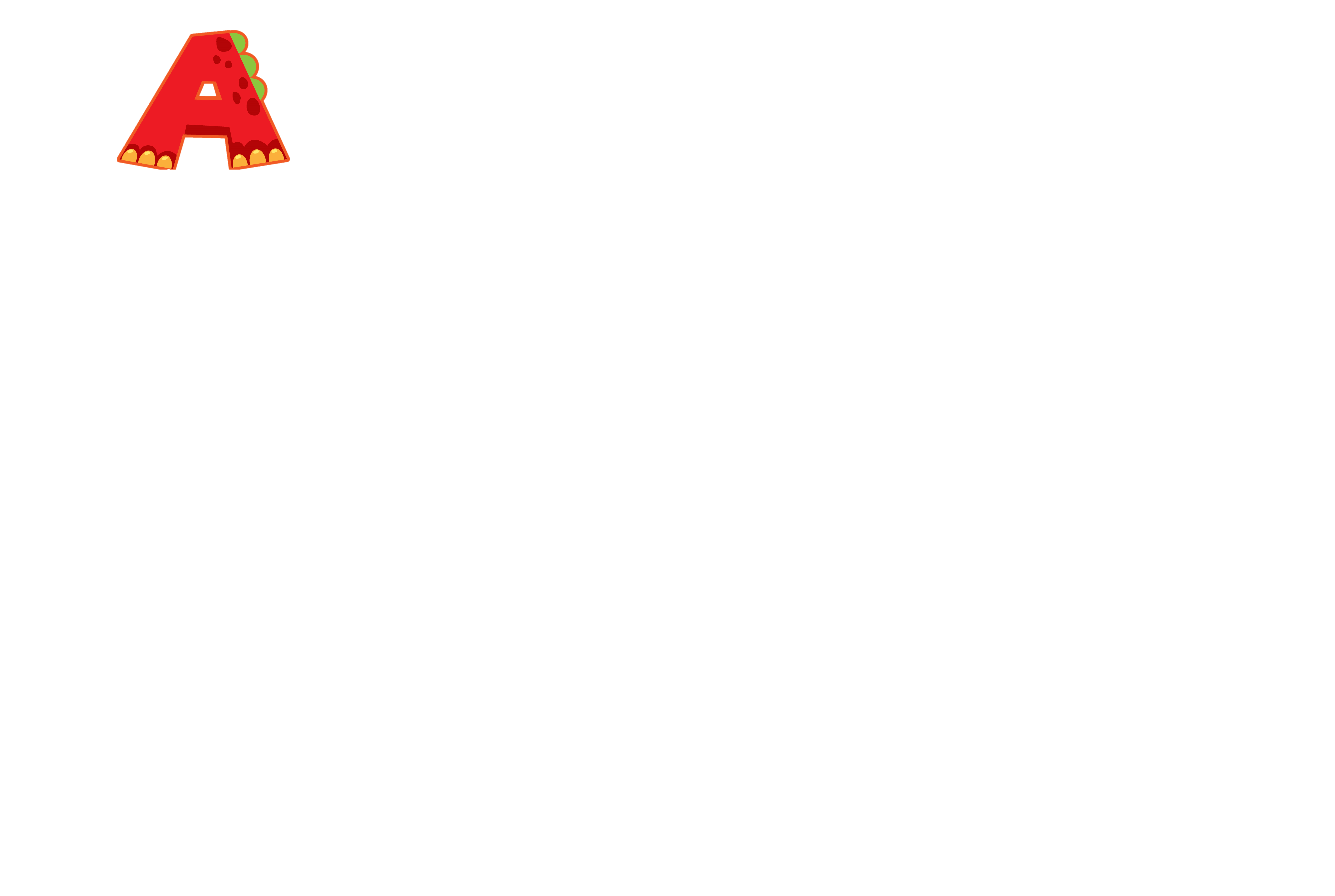 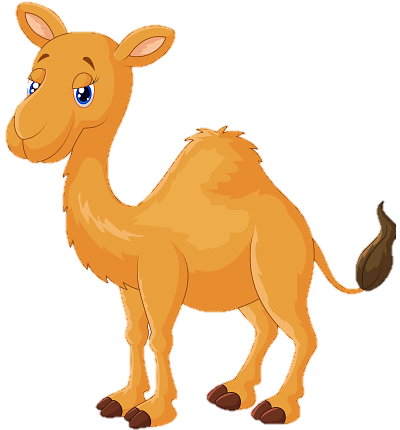 13
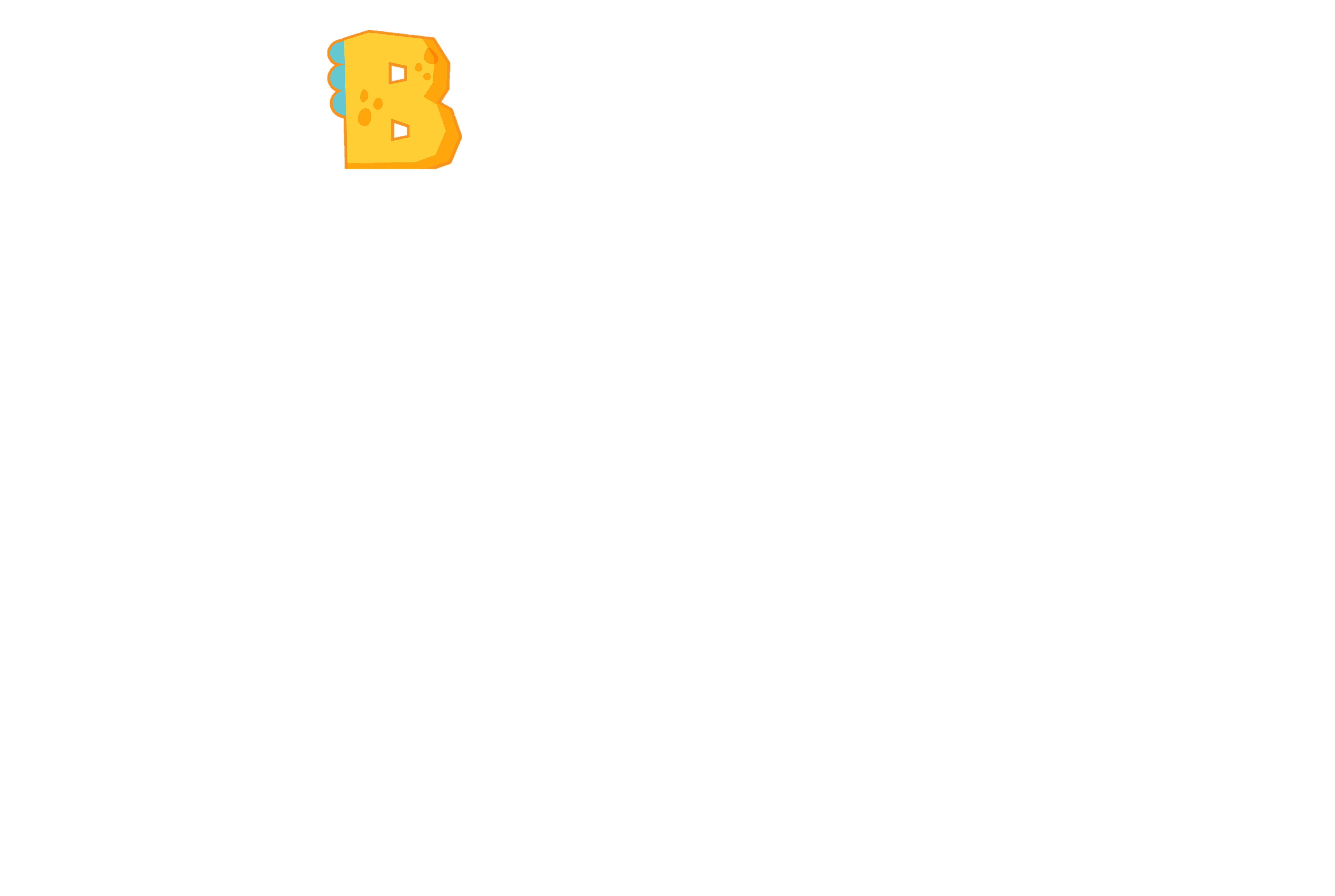 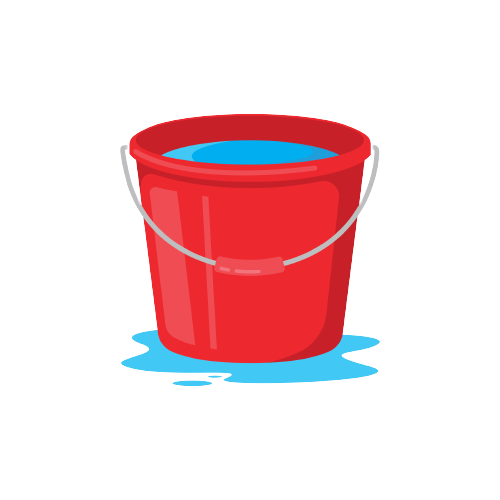 15
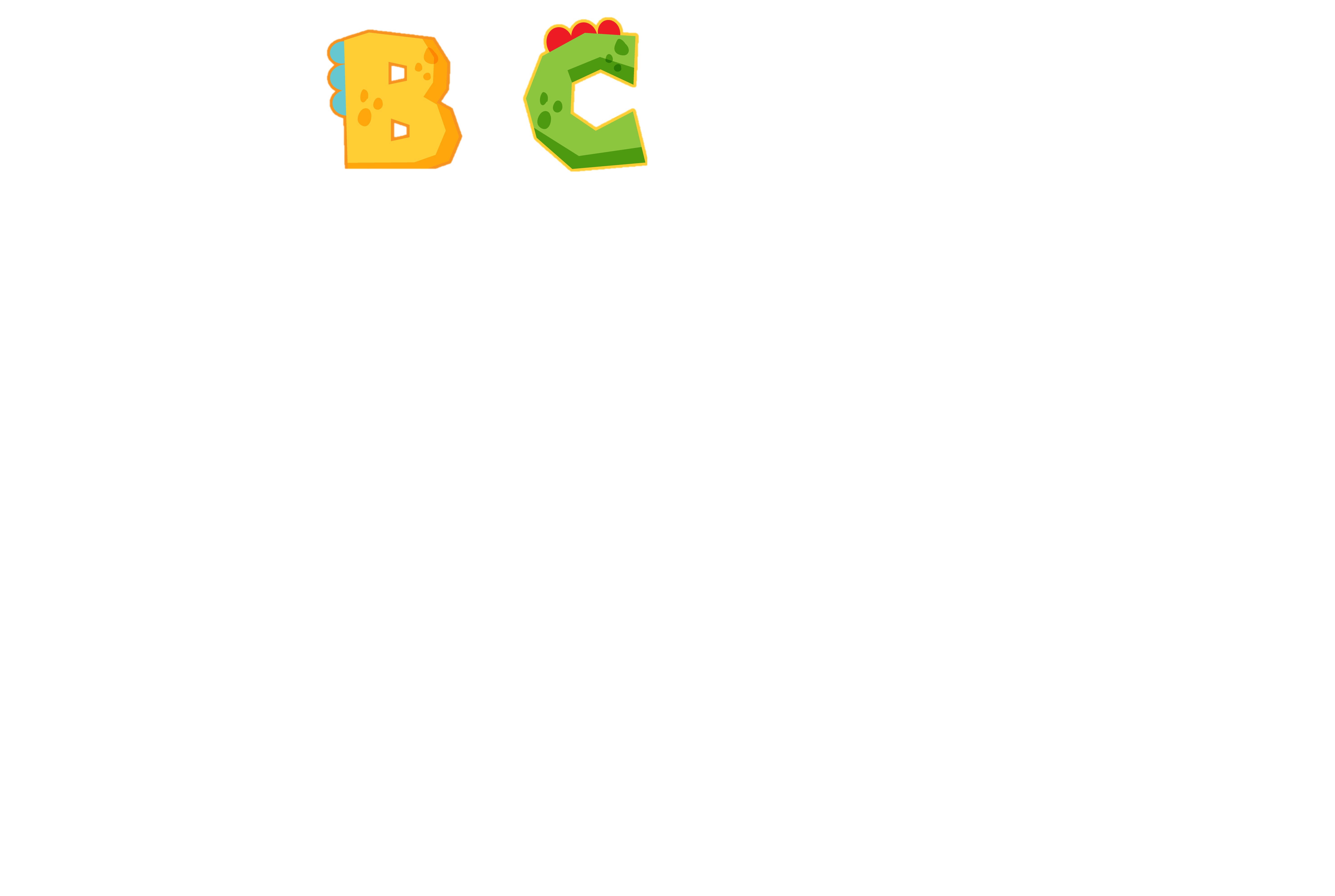 5 400 : 90 = ?
50
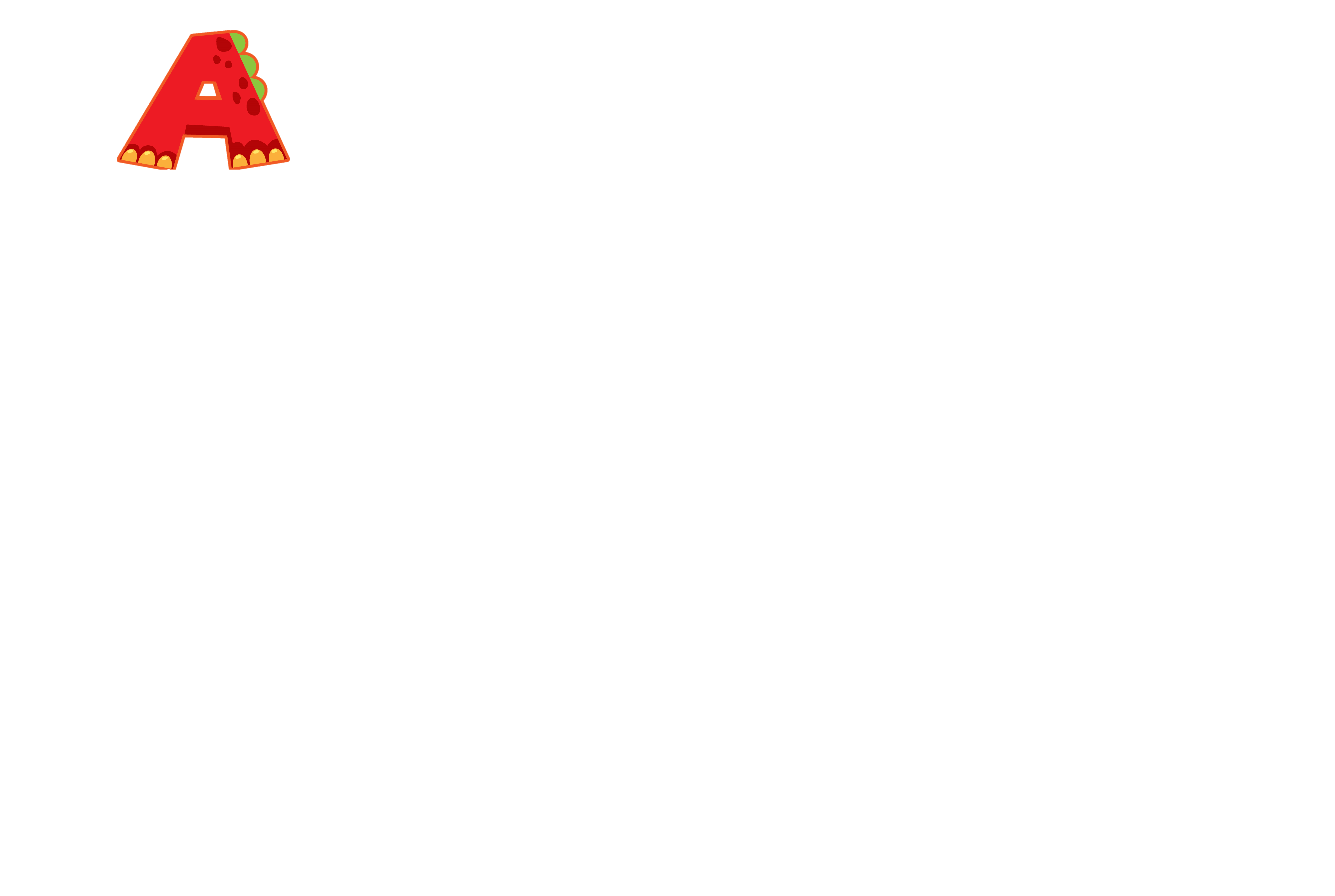 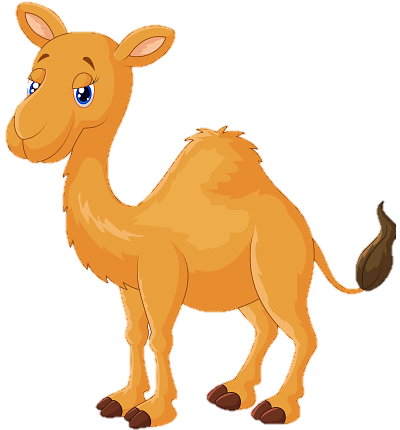 60
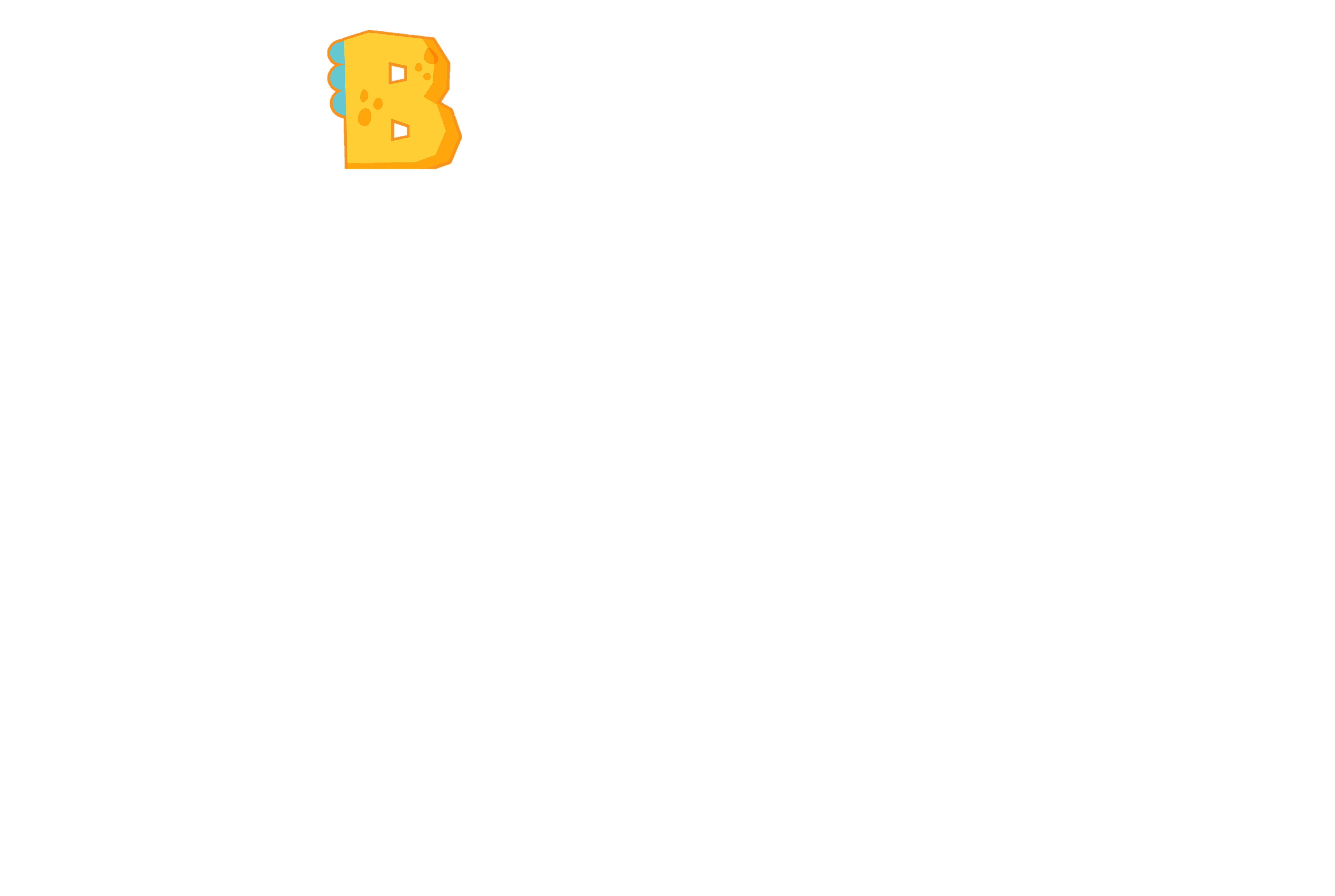 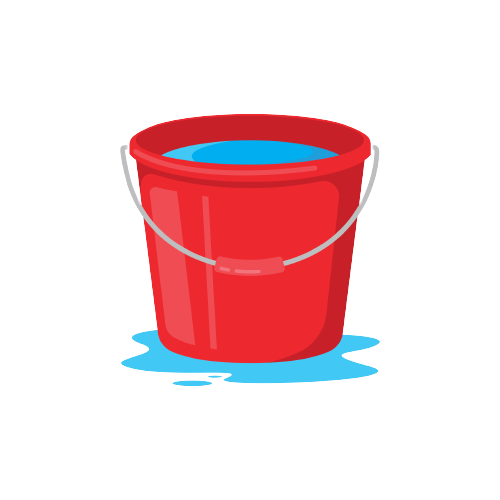 70
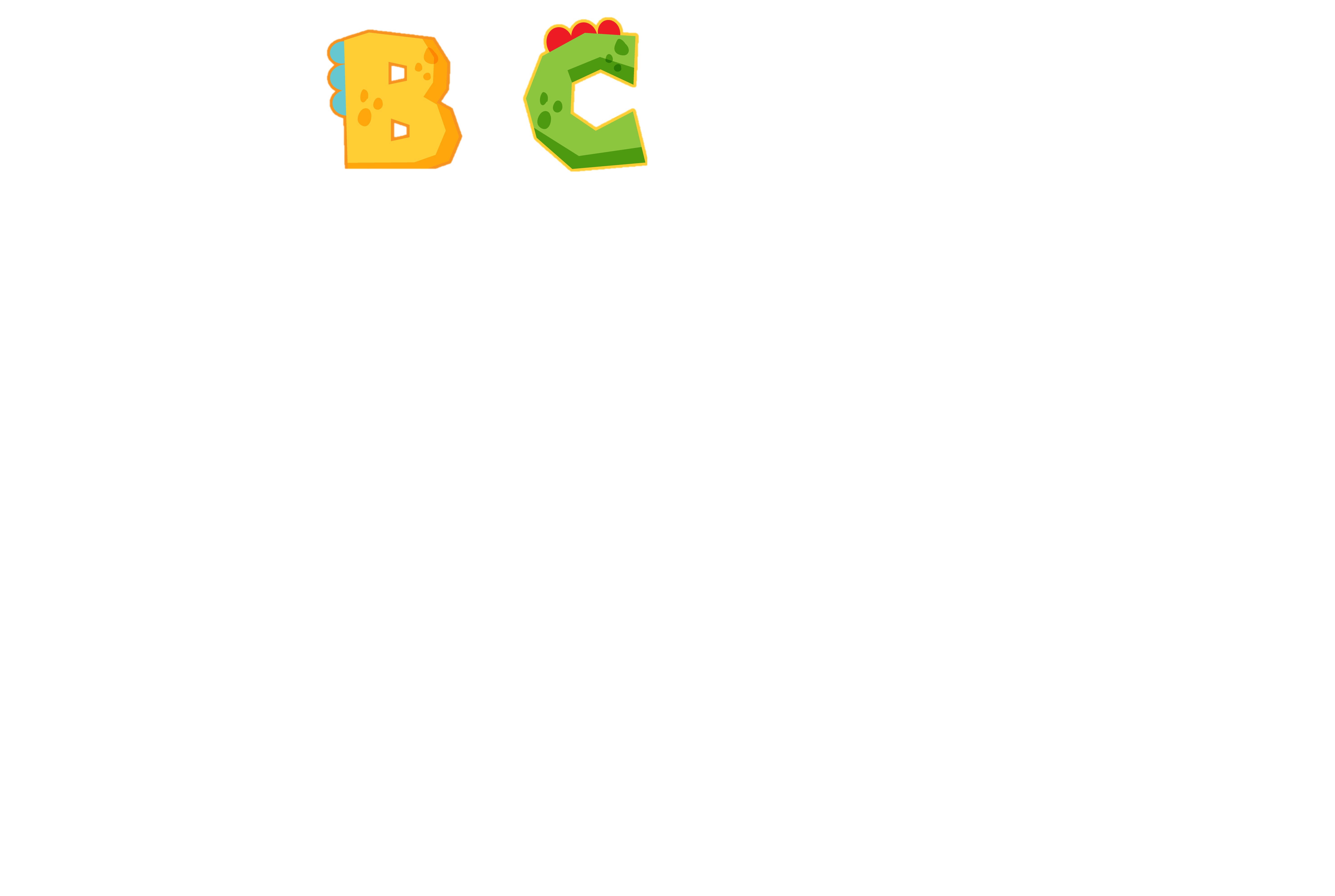 So sánh:
74 x 8 …?...560
<
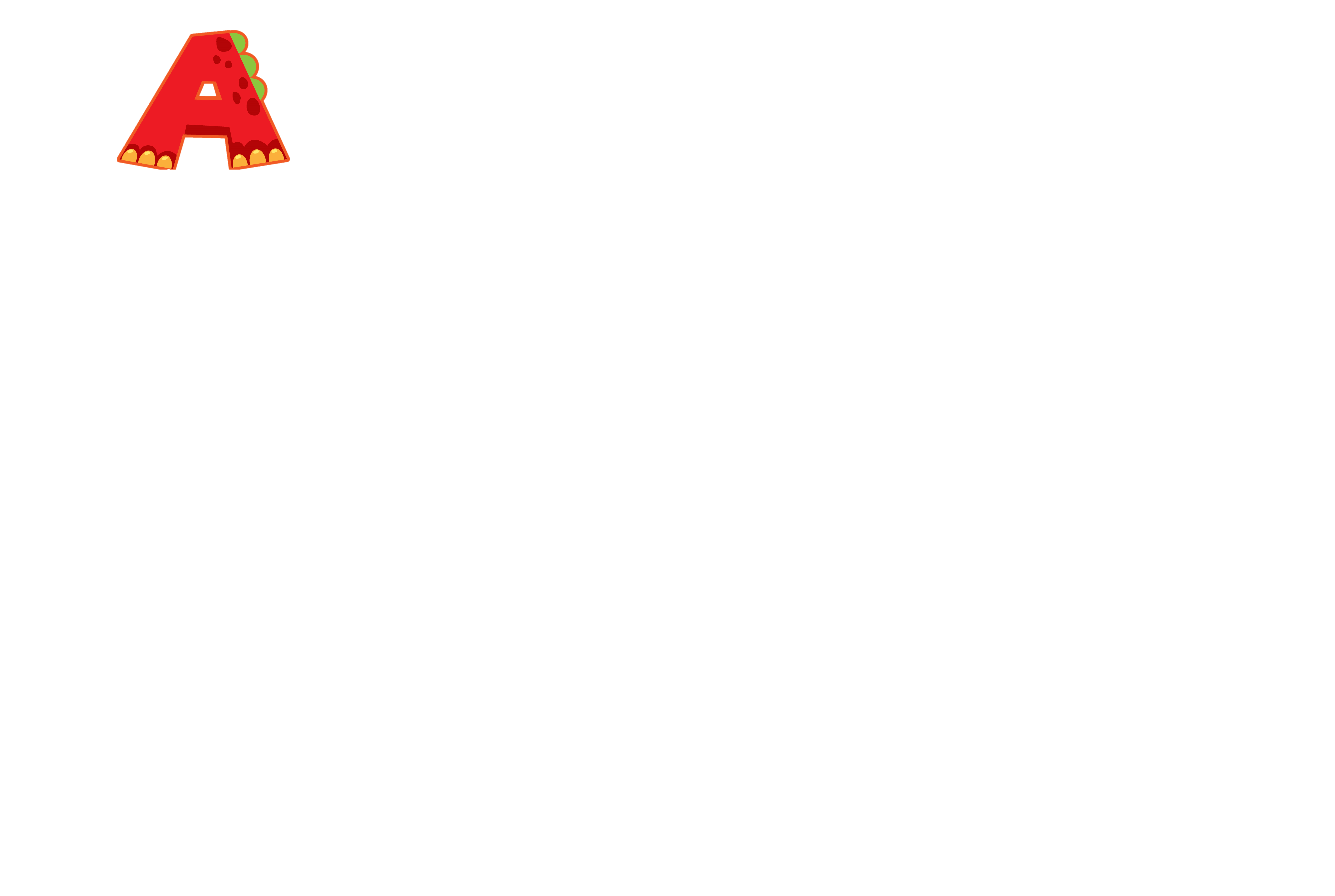 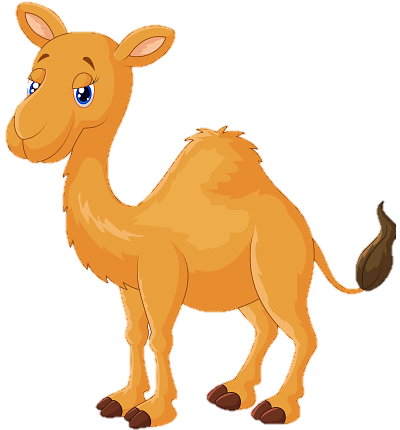 =
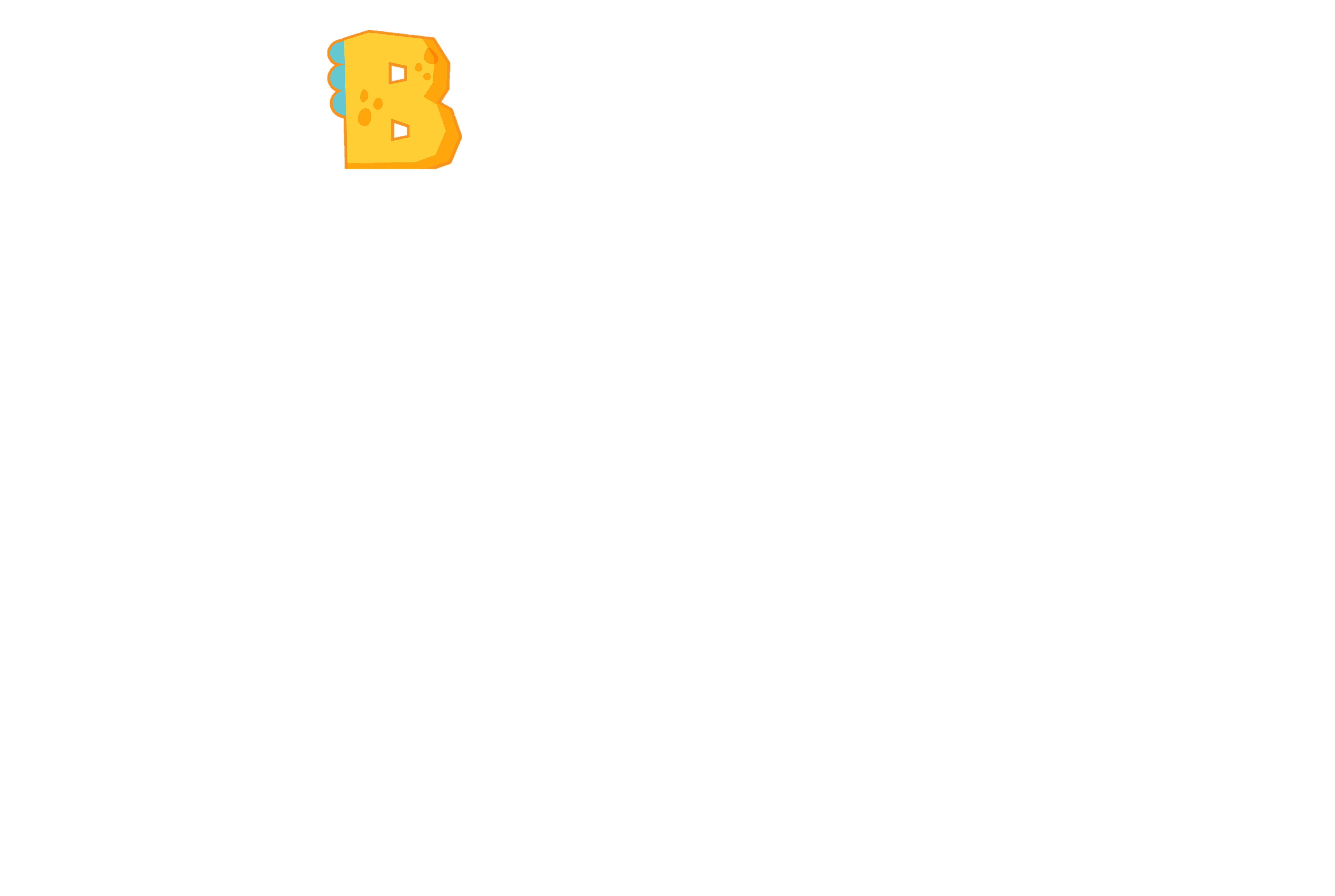 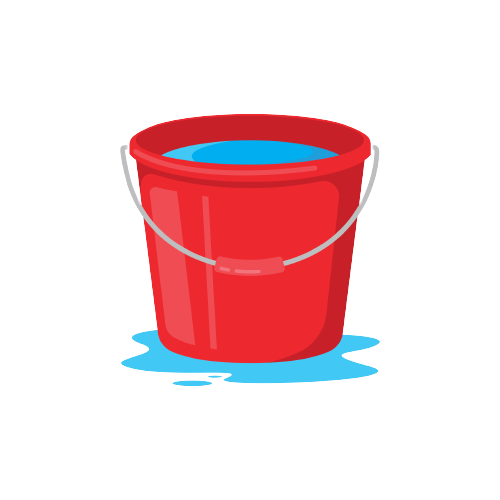 >
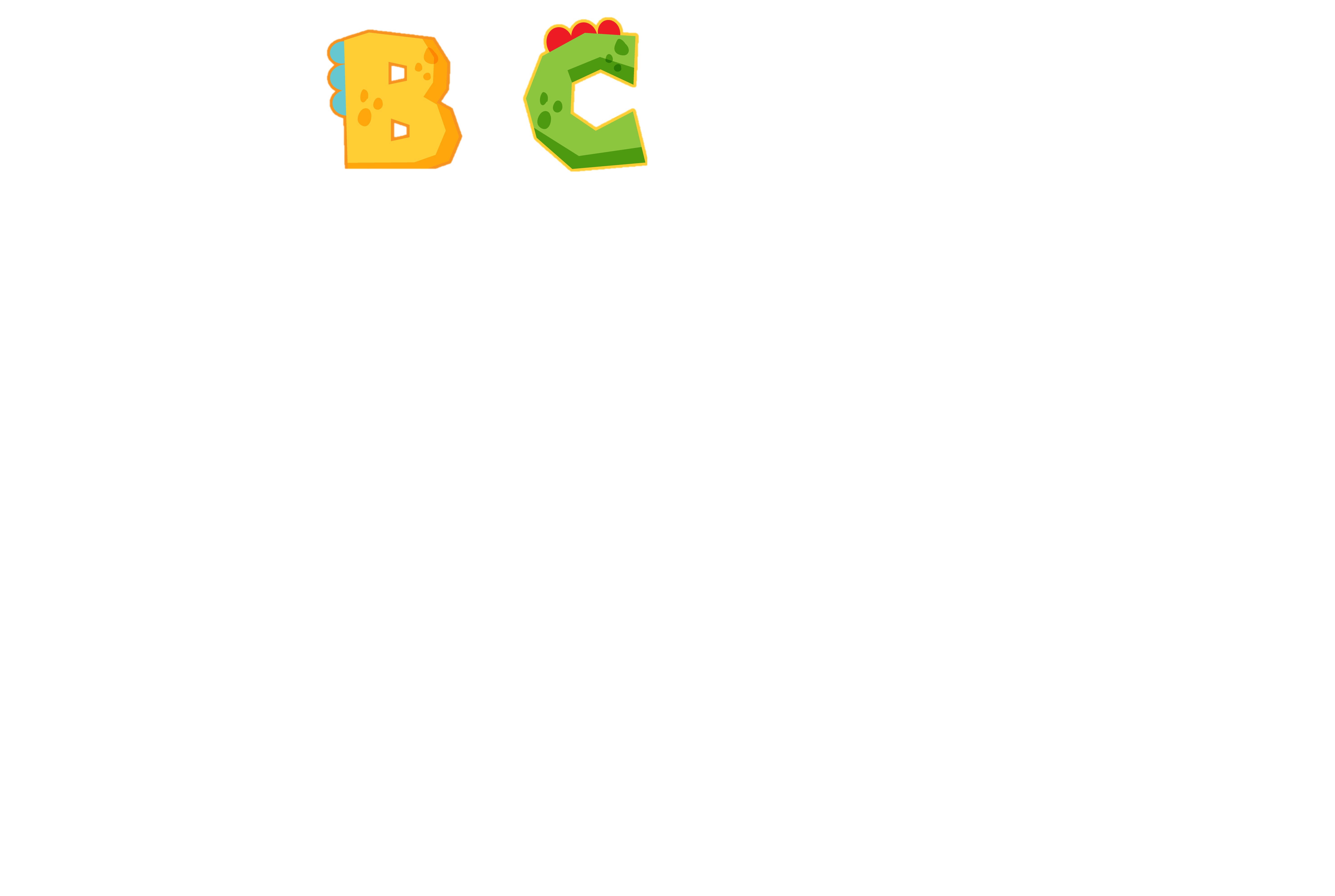 So sánh:
78 x 6 …?...480
=
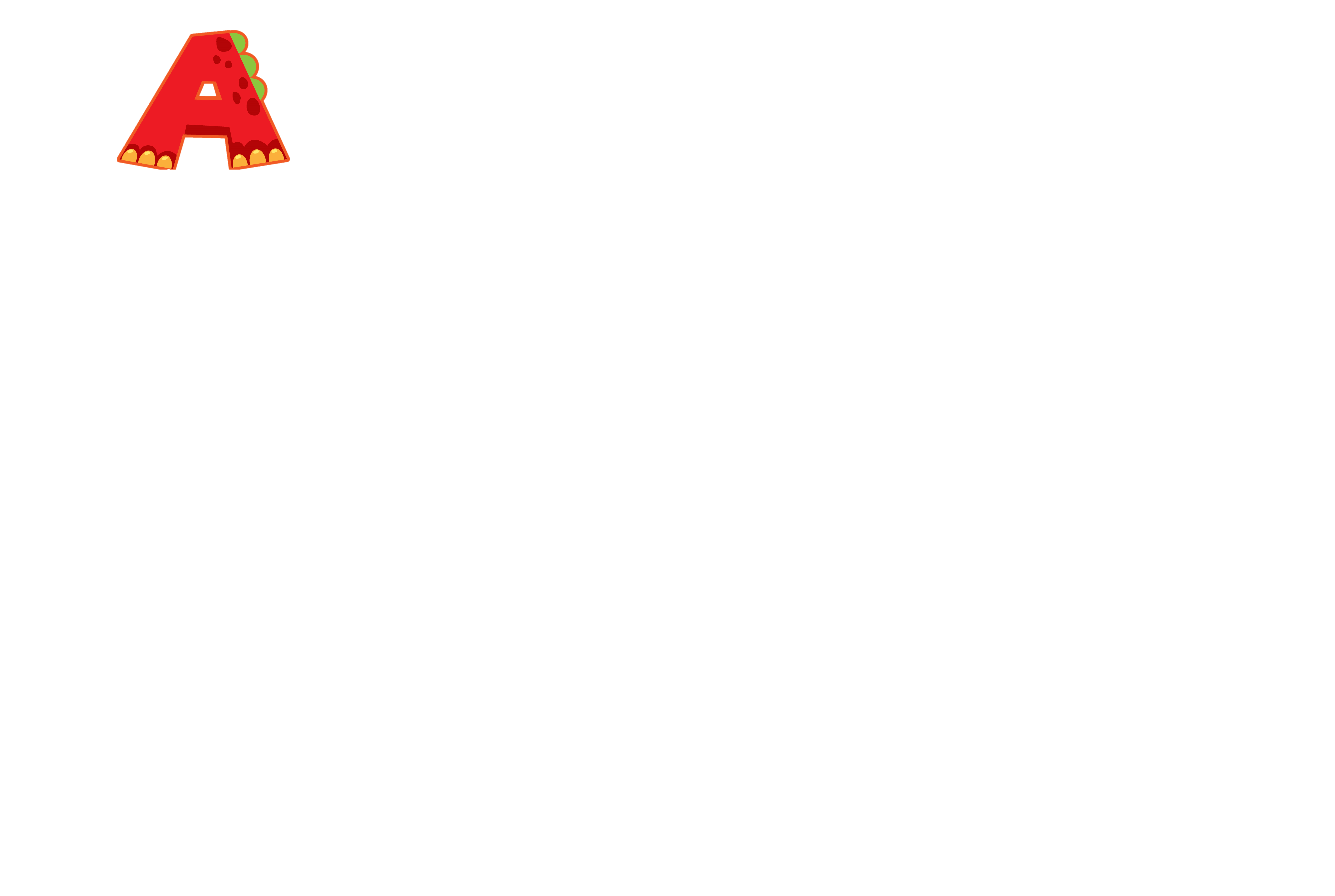 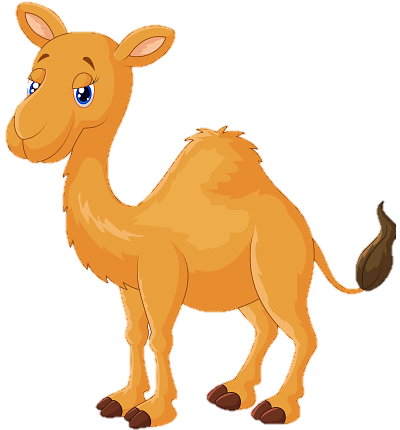 <
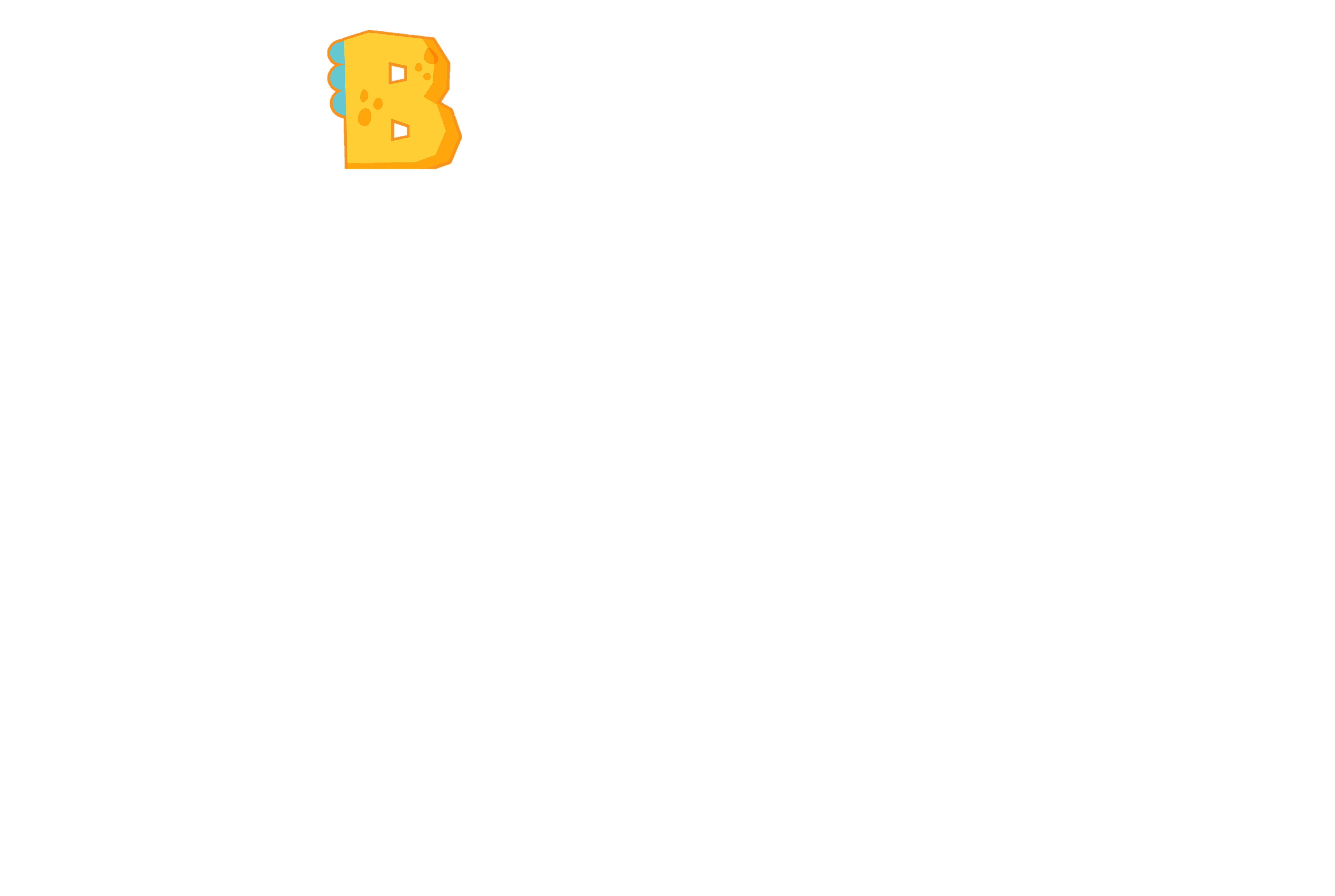 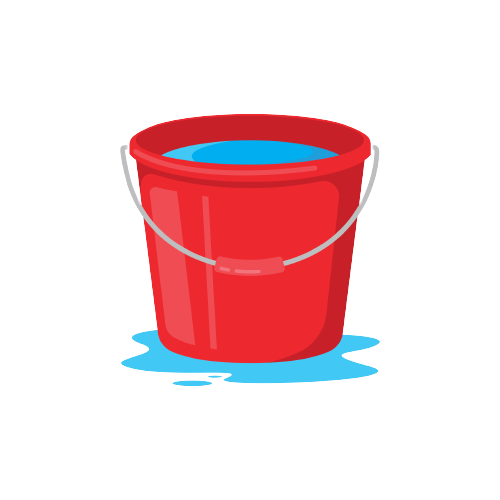 >
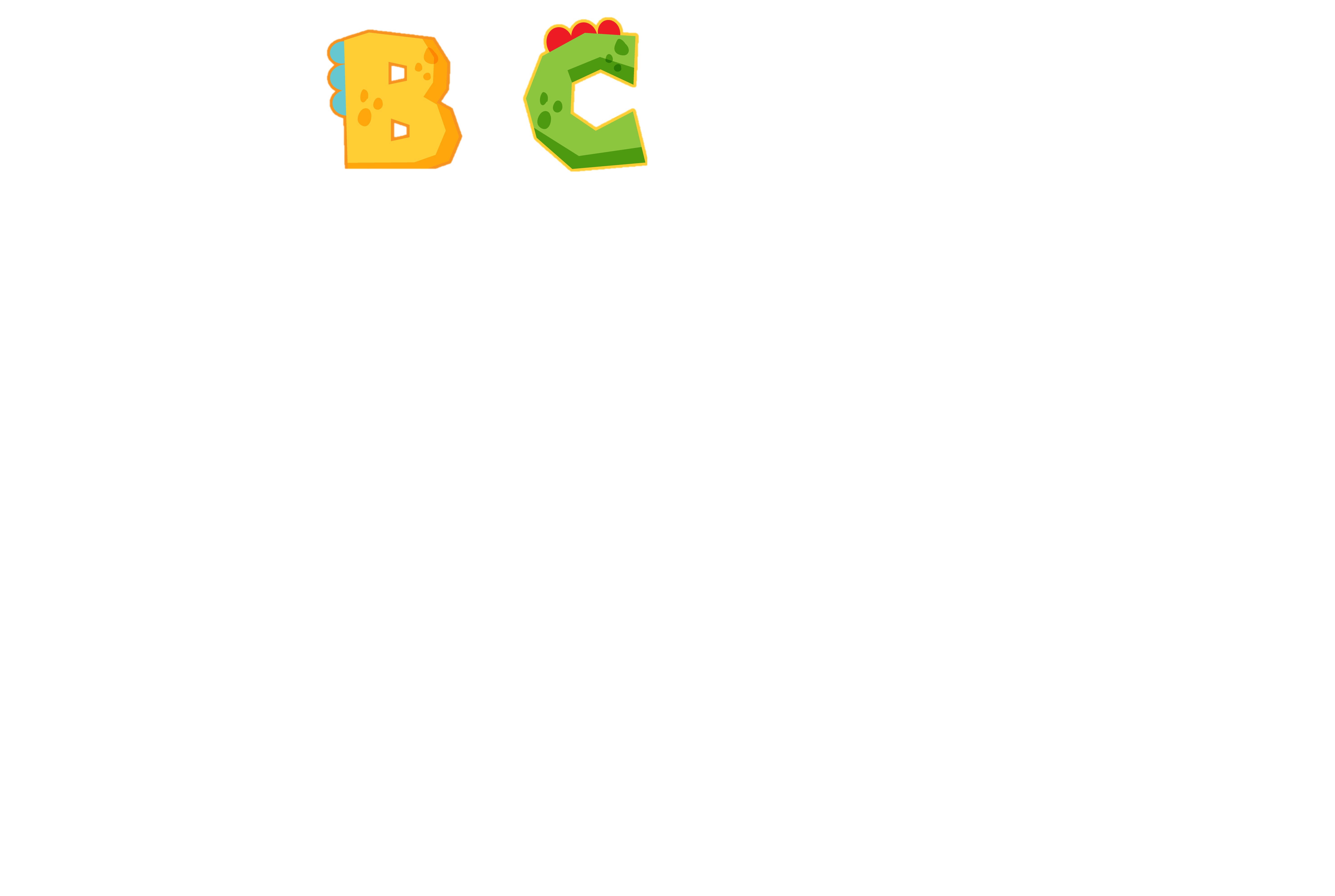 Ta đã có đủ nước cho lạc đà rồi, cảm ơn các em nhé !
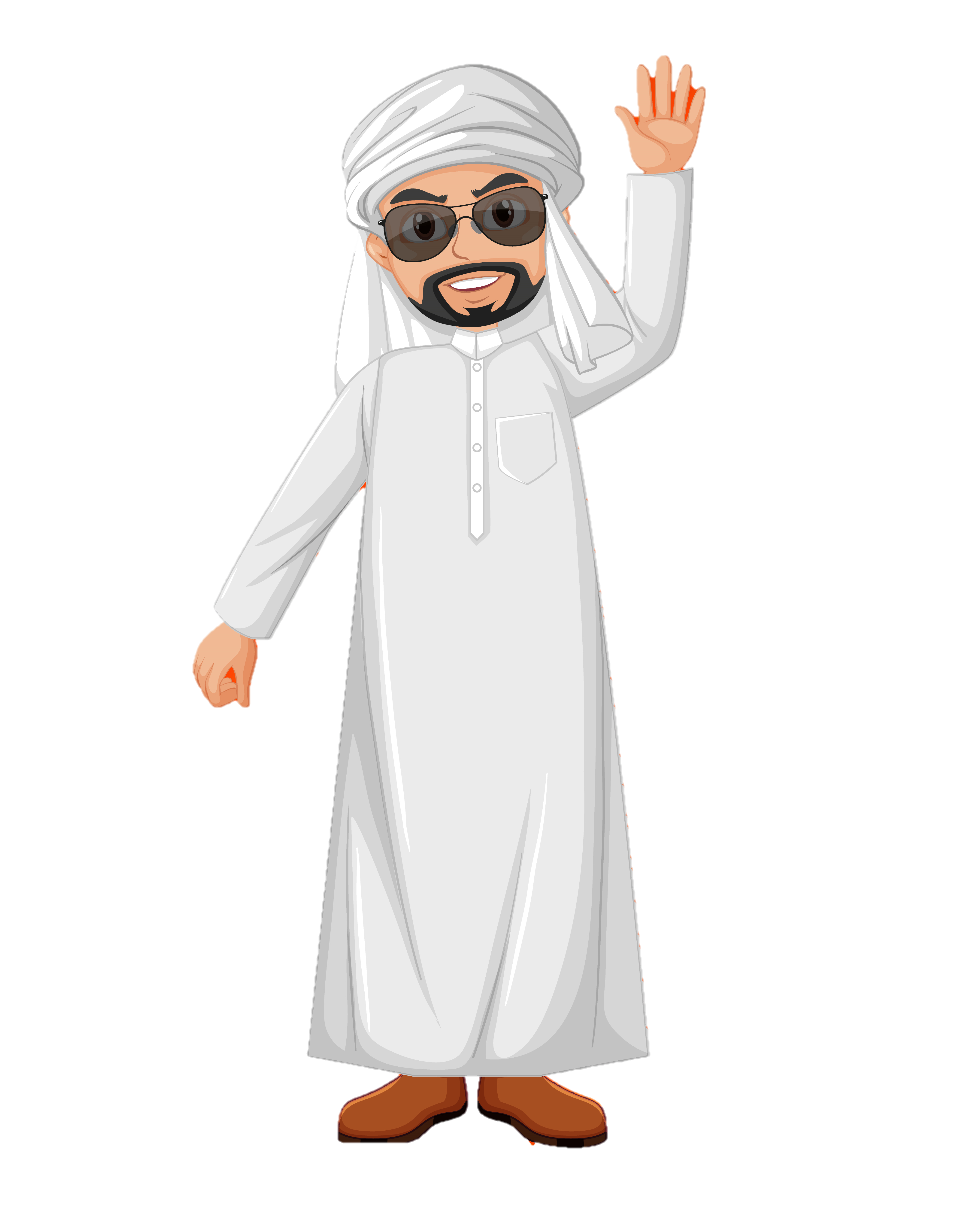 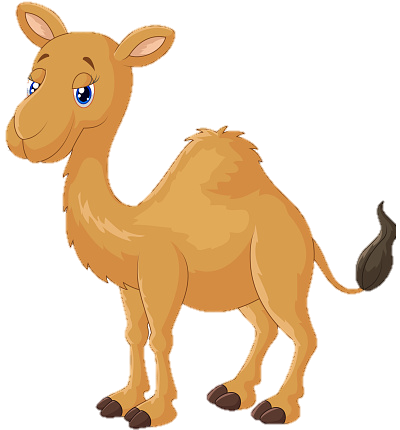 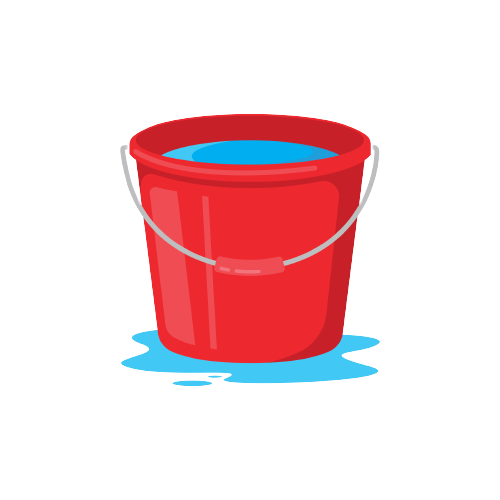 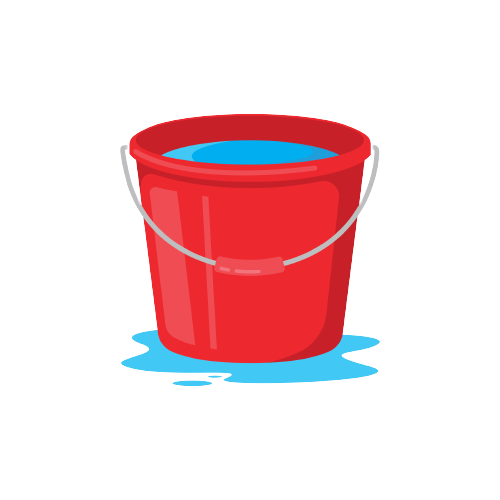 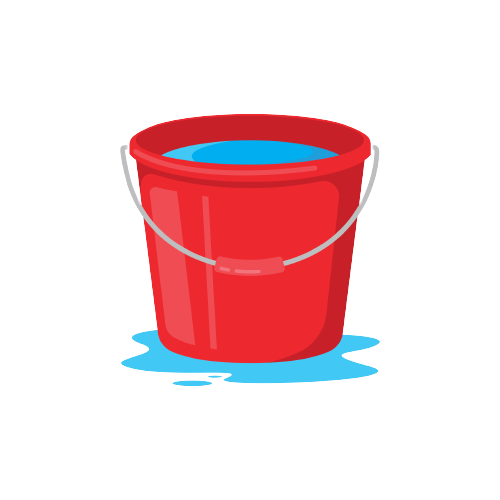 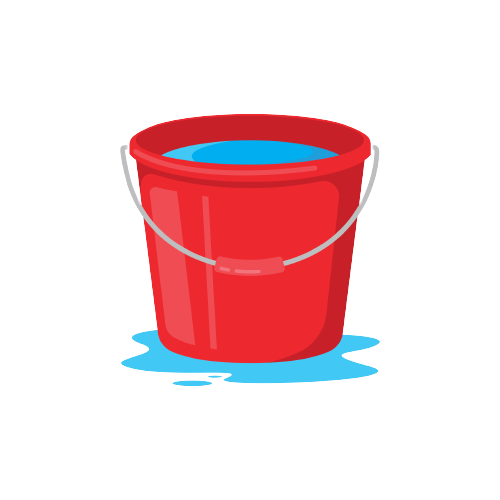 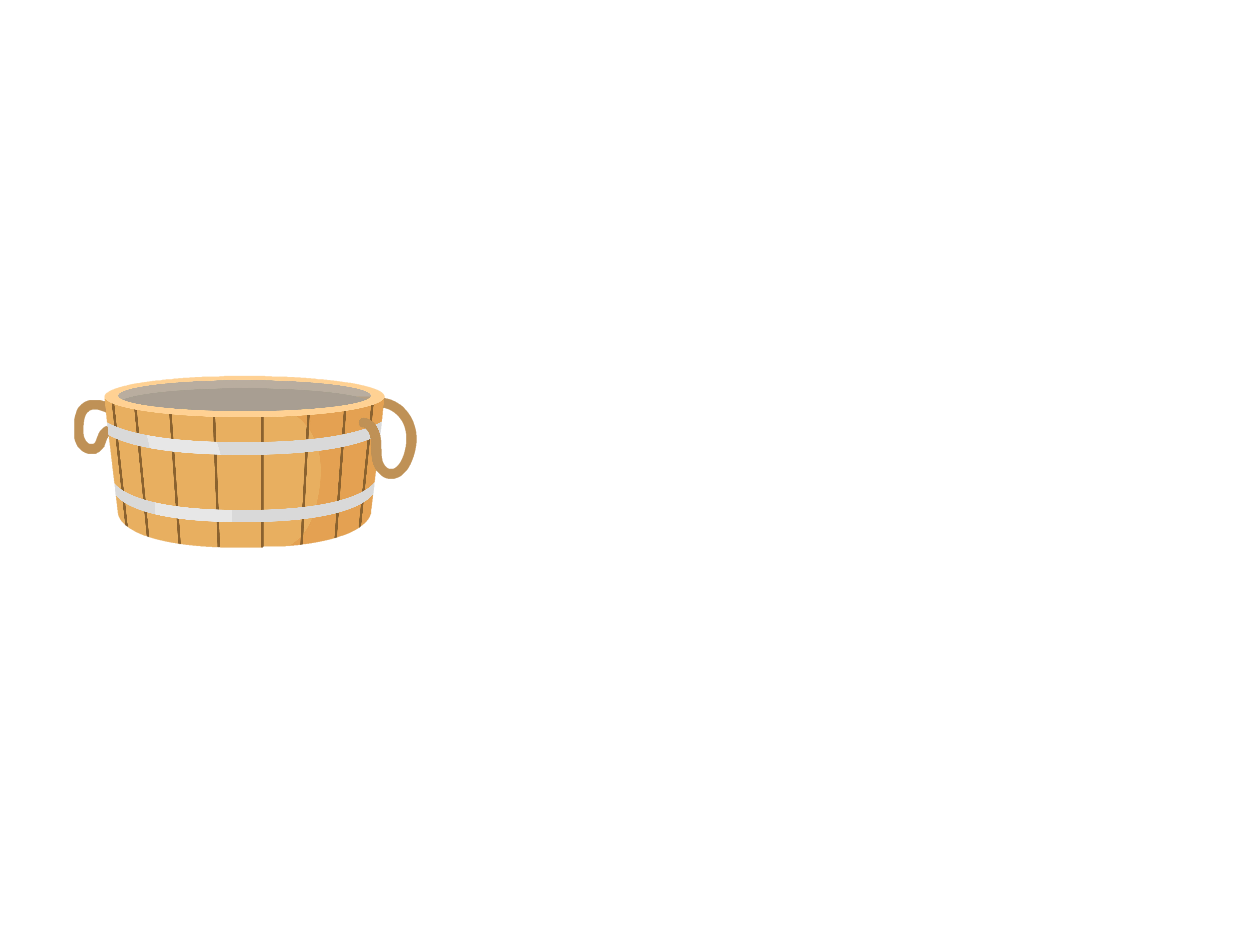 02
Luyện tập
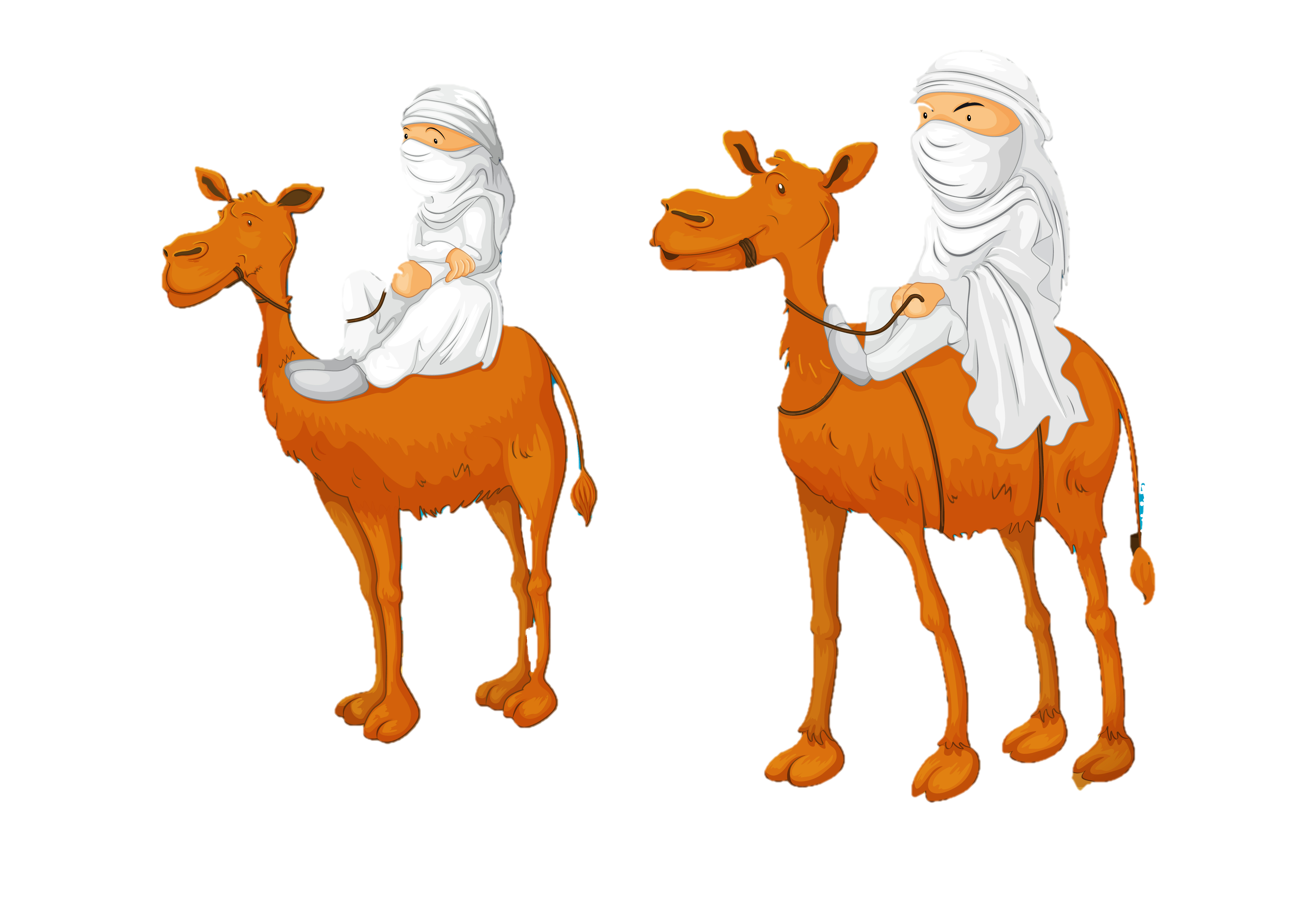 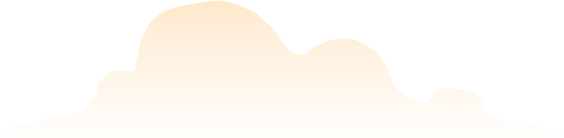 a) Thực hiện các phép tính sau rồi nêu nhận xét
4
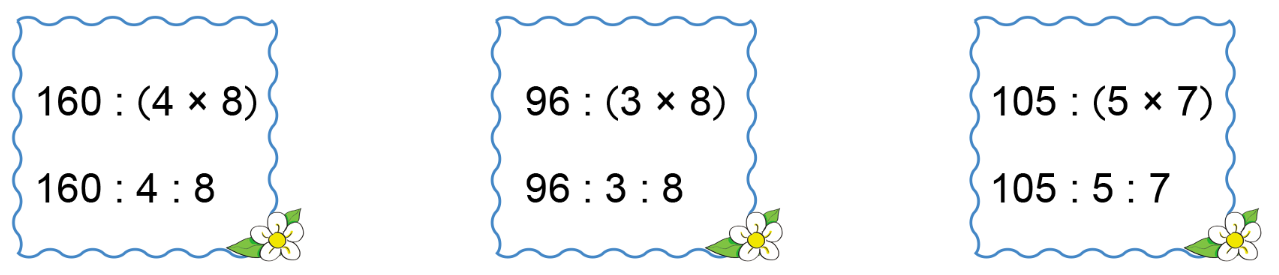 [Speaker Notes: Ấn vào tên từng đồ vật để xem đáp án]
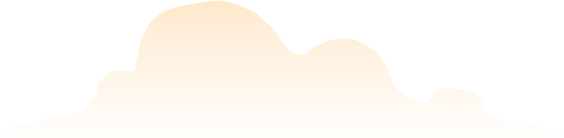 a) Thực hiện các phép tính sau rồi nêu nhận xét
4
160 : 4 : 8
160 : (4 x 8)
= 40 : 8
= 160 : 32
= 5
= 5
[Speaker Notes: Ấn vào tên từng đồ vật để xem đáp án]
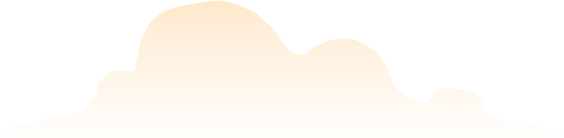 a) Thực hiện các phép tính sau rồi nêu nhận xét
4
96 : 3 : 8
96 : (3 x 8)
= 32 : 8
= 96 : 24
= 4
= 4
[Speaker Notes: Ấn vào tên từng đồ vật để xem đáp án]
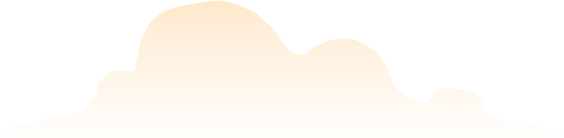 a) Thực hiện các phép tính sau rồi nêu nhận xét
4
105 : 5 : 7
105 : (5 x 7)
= 21 : 7
= 105 : 35
= 3
= 3
[Speaker Notes: Ấn vào tên từng đồ vật để xem đáp án]
Nhận xét về kết quả của 2 phép tính?
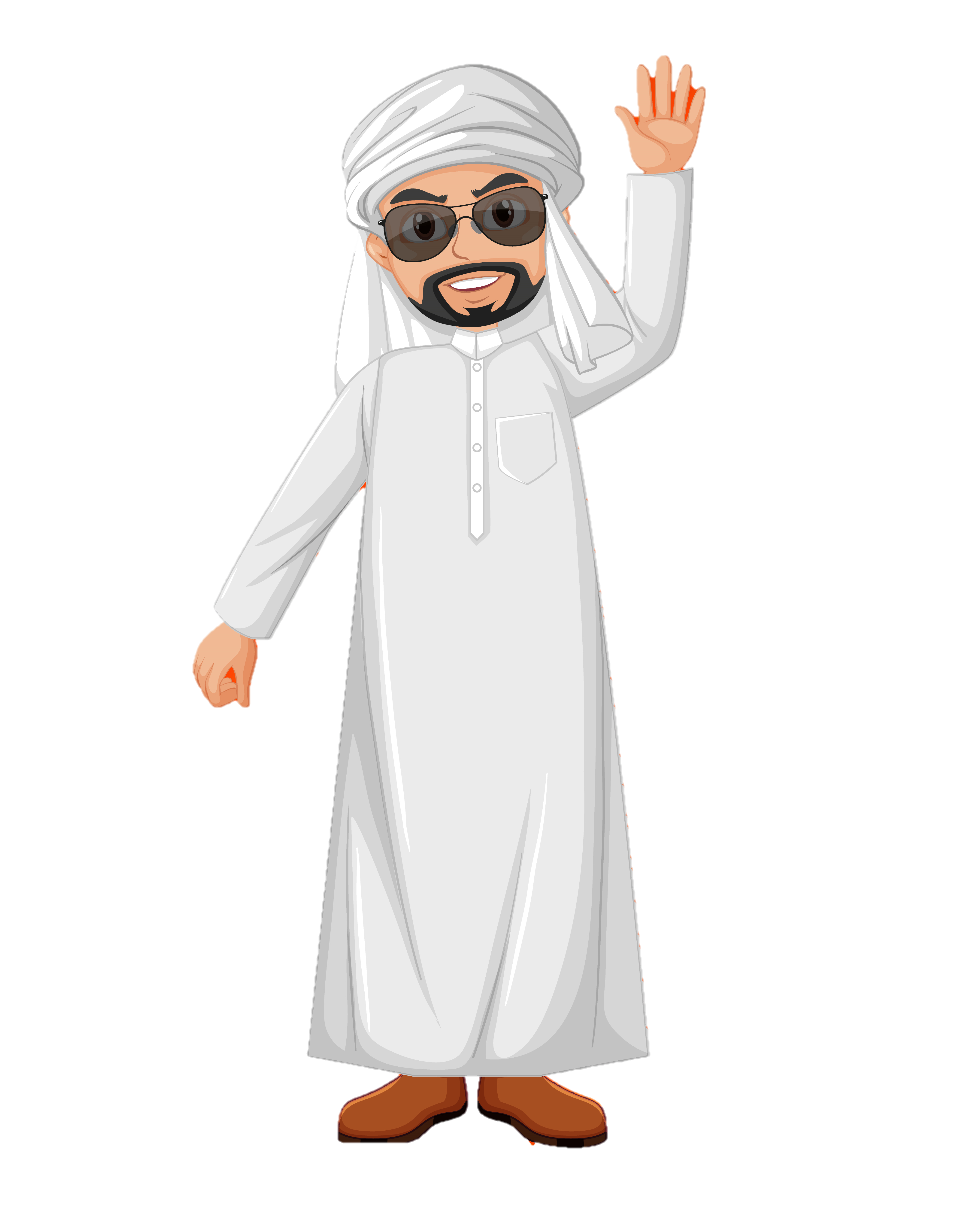 Kết quả của hai phép tính giống nhau.
Khi chia một số cho tích ta làm thế nào?
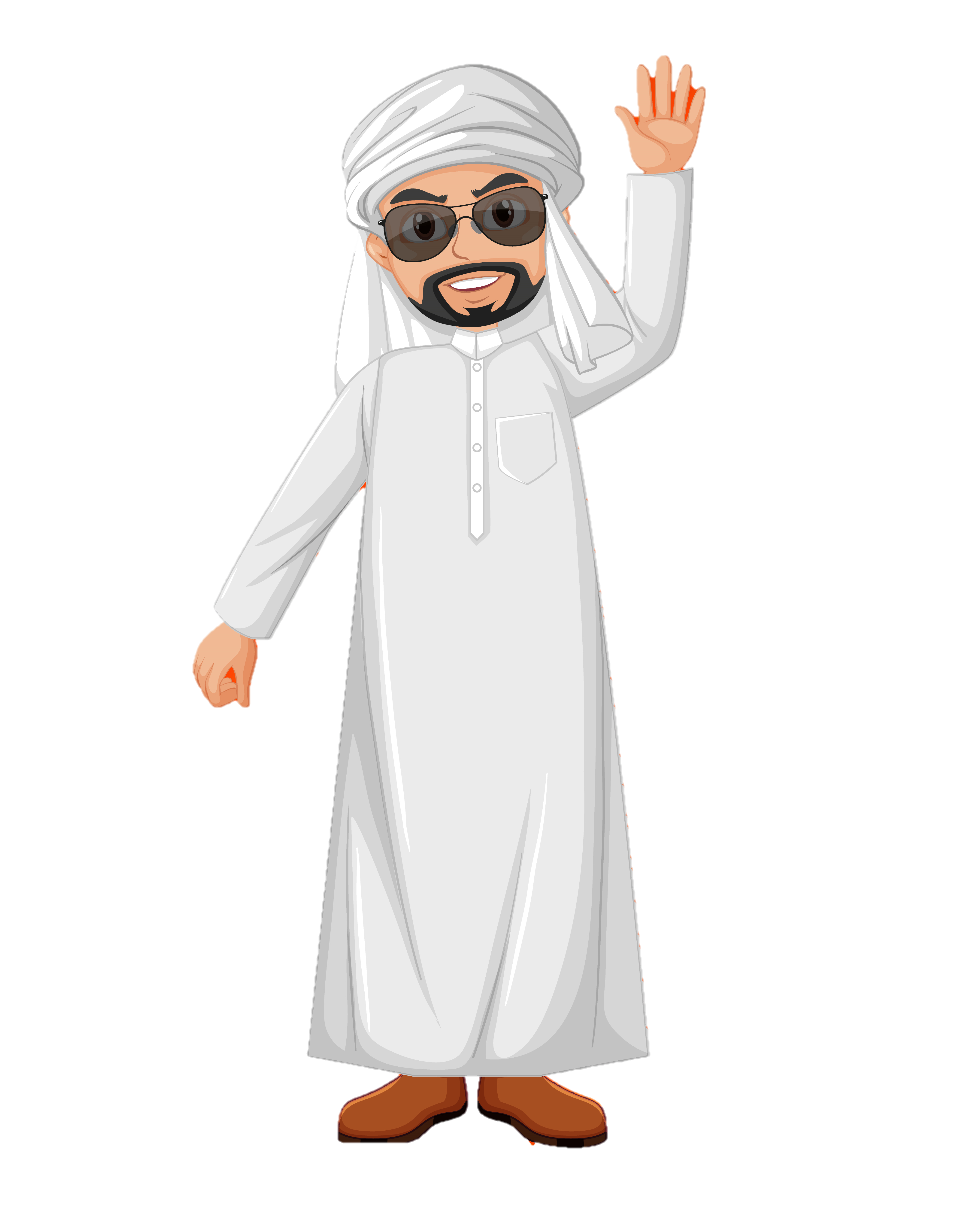 Cách 1: Tính kết quả của tích trước sau đó lấy số chia cho tích. 
 			105 : (5 x 7)
			= 105 : 35
			= 3
Khi chia một số cho tích ta làm thế nào?
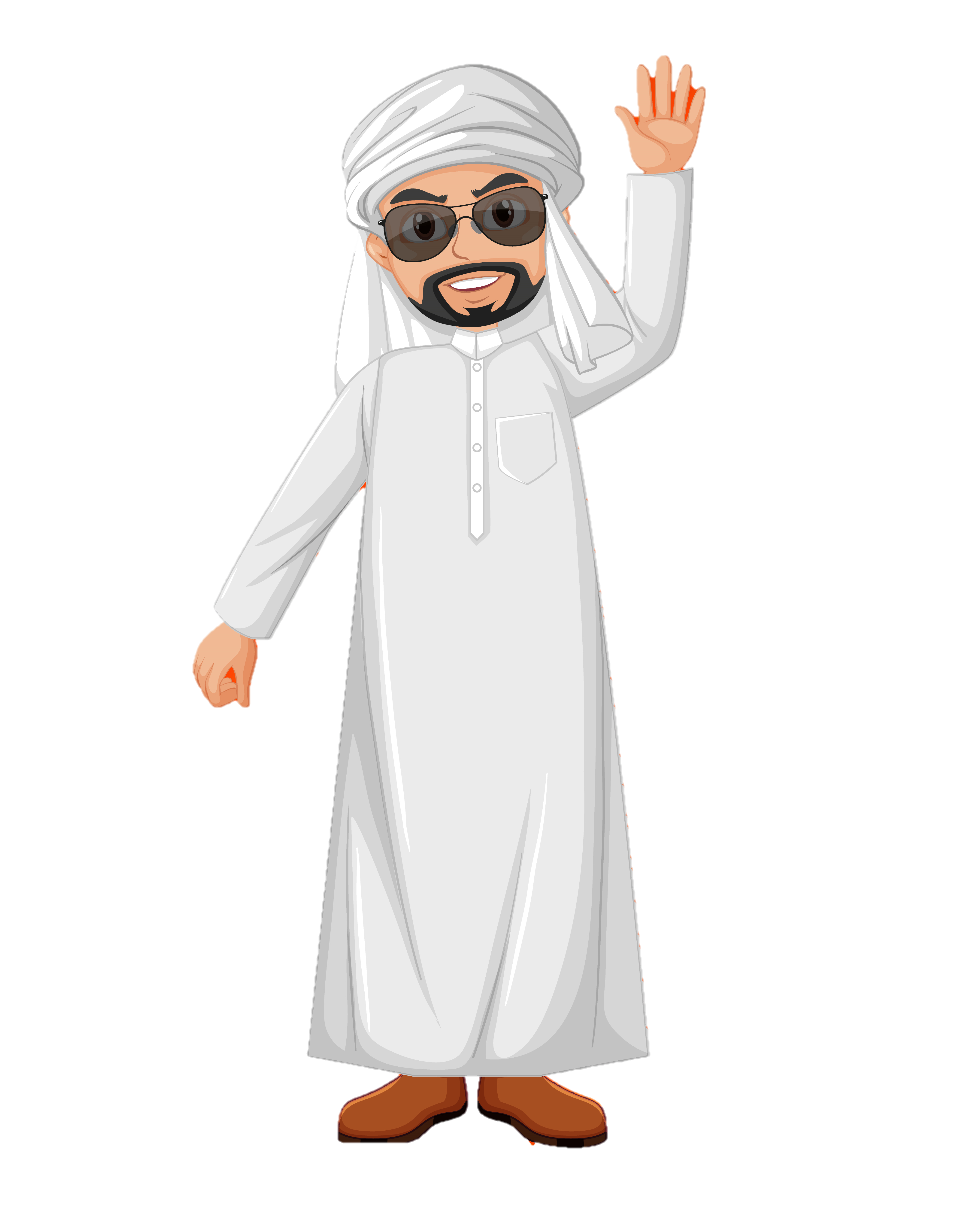 Cách 2: Lấy số chia cho thừa số thứ nhất sau đó lấy kết quả chia cho thừa số thứ hai hoặc lấy số chia cho thừa số thứ hai sau đó lấy kết quả chia cho thừa số thứ nhất.
	105 : 5 : 7				105 : 7 : 5
	= 21 : 7                               = 15 : 5 
	= 3                                       = 3
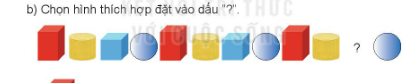 b) Vận dụng câu a để tính bằng cách hợp lí.
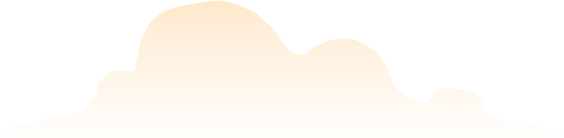 4
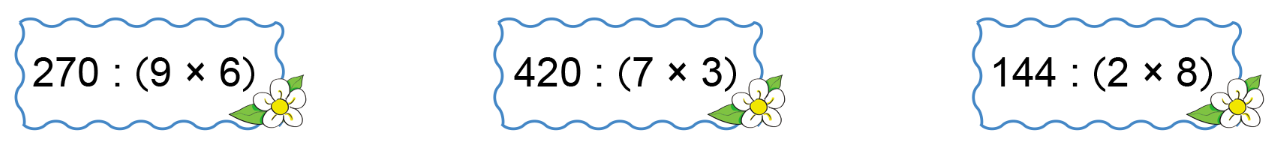 = 144 : 2 : 8
= 420 : 7 : 3
= 270 : 9 : 6
= 72 : 8
= 60 : 3
= 30 : 6
= 9
= 20
= 5
[Speaker Notes: Ấn vào tên từng đồ vật để xem đáp án]
5
Trong thời gian 12 ngày, ban tổ chức cuộc thi vẽ tranh với chủ đề "Em yêu biển đảo quê hương" đã nhận được 1 308 bài dự thi gửi về từ khắp các vùng miền. Hỏi trung bình mỗi ngày ban tổ chức nhận được bao nhiêu bài dự thi?
Tóm tắt:
12 ngày: 1 308 bài dự thi
1 ngày: ...bài dự thi?
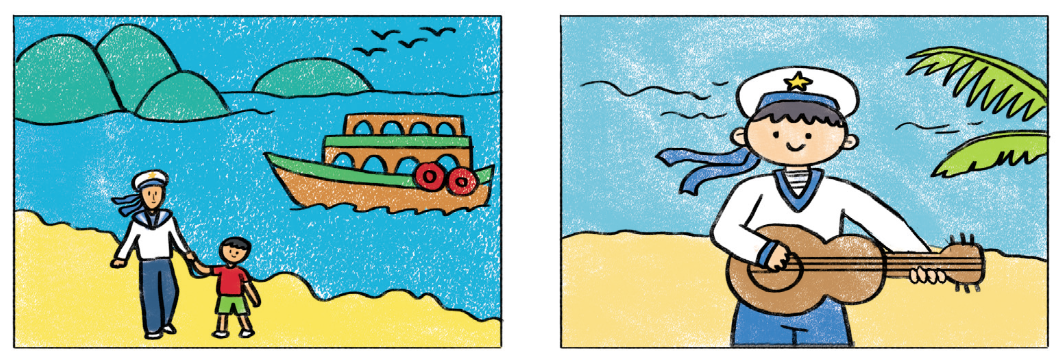 Bài giải:
Trung bình mỗi ngày ban tổ chức nhận được số bài dự thi là:
1 308 : 12 = 109 (bài)
Đáp số : 109 bài dự thi
6
Mỗi chuyến tàu ra đảo chở được 45 hành khách. Hỏi có 160 hành khách muốn ra đảo thì cần ít nhất mấy chuyến tàu?
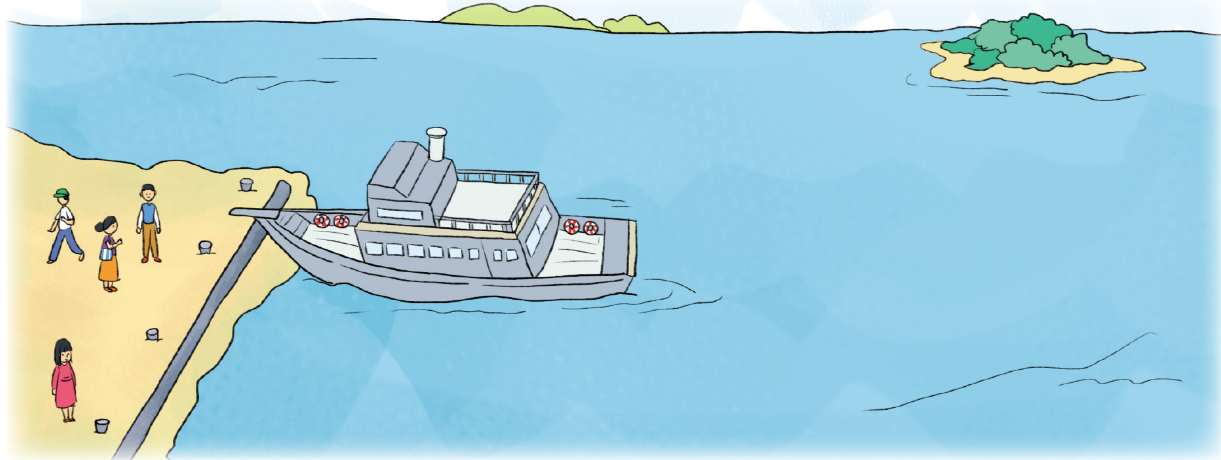 Tóm tắt:
1 chuyến tàu: 45 hành khách
160 hành khách: ...chuyến tàu?
Bài giải:
160 : 45 = 3 (dư 25)
Vậy cần ít nhất 4 chuyến tàu để chở hết 160 hành khách ra đảo.
Đáp số: 4 chuyến tàu.
03
Vận dụng
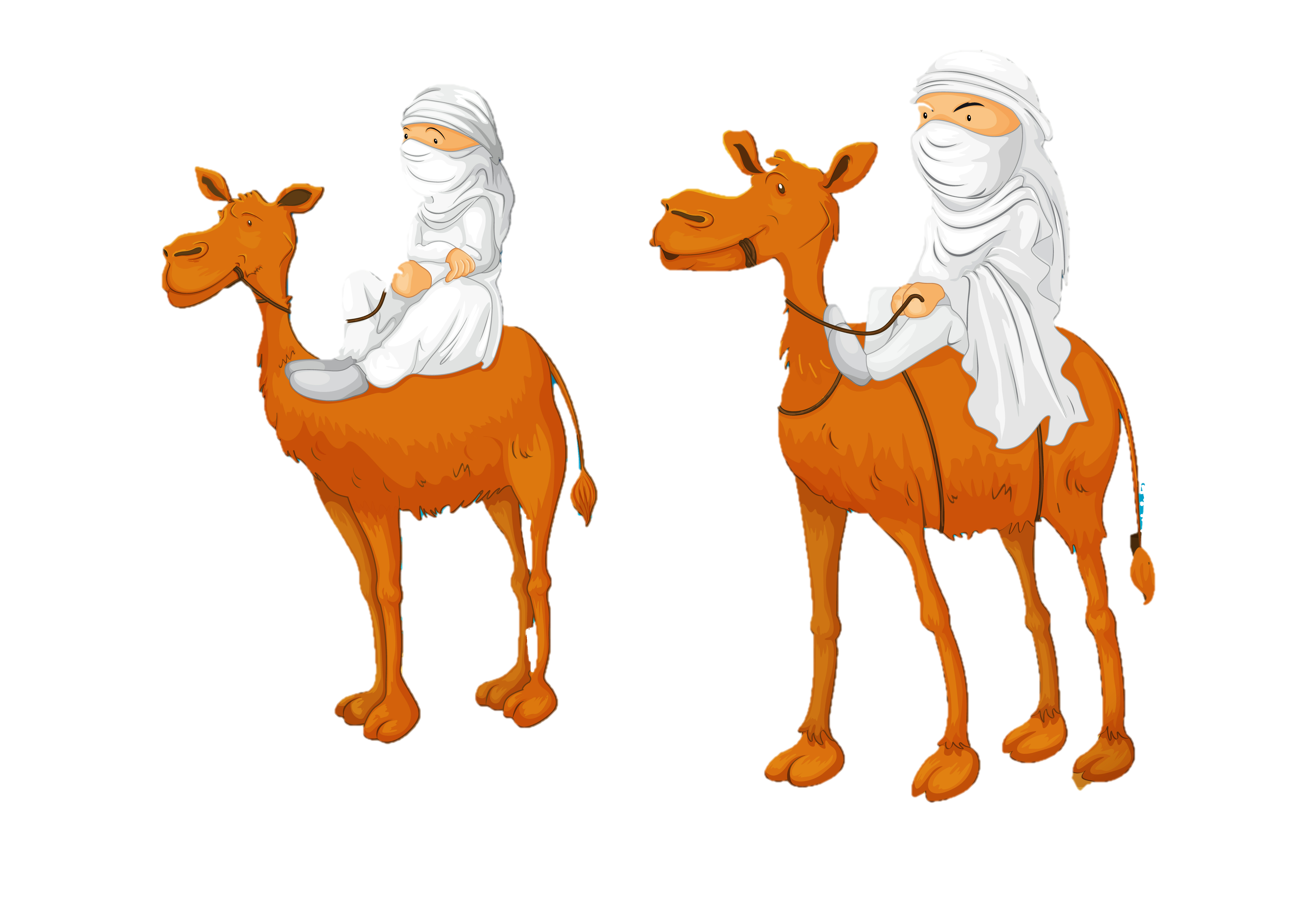 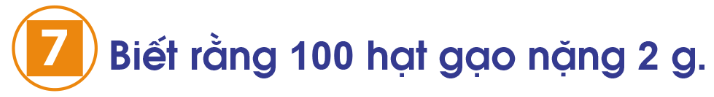 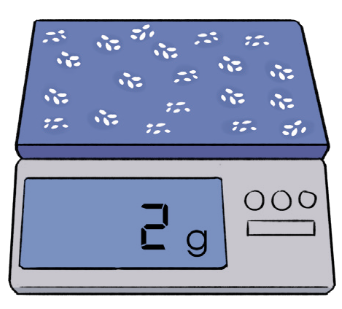 a) Hãy thảo luận và hoàn thành bảng sau:
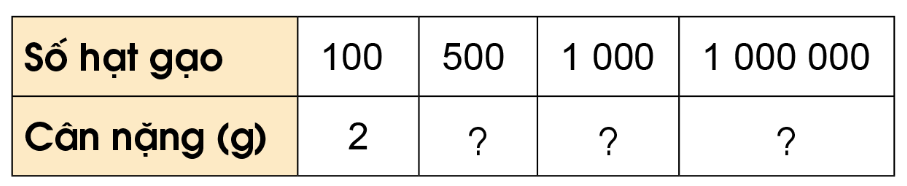 500 hạt gạo gấp 100 hạt gạo số lần là:
500 : 100 = 5 (lần)
500 hạt gạo cân nặng là:
2 x 5 = 10 (g)
Cân nặng = (số hạt gạo : 100) x 2
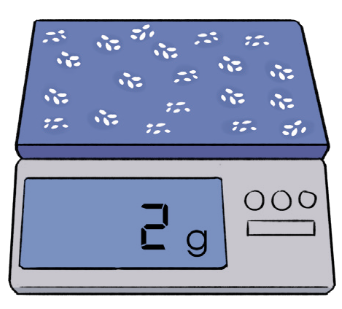 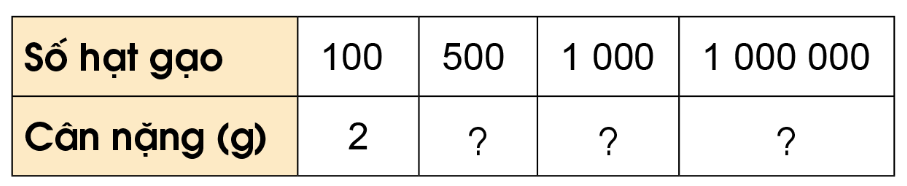 20 000
10
20
b) Tính đến năm 2022, Việt Nam có khoảng 99 triệu dân.
                                                            (Nguồn: https://danso.org)
Em thử tính xem nếu mỗi người tiết kiệm 1 hạt gạo thì sẽ tiết kiệm được khoảng bao nhiêu ki-lô-gam gạo.
Việt Nam có khoảng 99 triệu dân. Nếu mỗi người tiết kiệm 1 hạt gạo thì cả nước sẽ tiết kiệm được khoảng 99 000 000 hạt gạo.
Số gam gạo tiết kiệm được là: 
(99 000 000 : 100) x 2  = 1 980 000 (g)
Đổi 1 980 000 g = 1 980 kg
      Đáp số: 1 980 kg
TRÒ CHƠI
VÌ MÔI TRƯỜNG XANH SẠCH ĐẸP
Hãy cùng bạn thùng rác dọn dẹp môi trường xung quanh bằng cách trả lời các câu hỏi. Mỗi câu trả lời đúng là một túi rác được vứt vào thùng. Trả lời sai, quyền trả lời sẽ được trao cho bạn khác.
[Speaker Notes: Bám vào rác muốn nhặt để đến câu hỏi tương ứng. 
Sau khi nhặt rác xong bấm vào thùng rác để đến củng cố, dặn dò.]
A. 8.
B. 6.
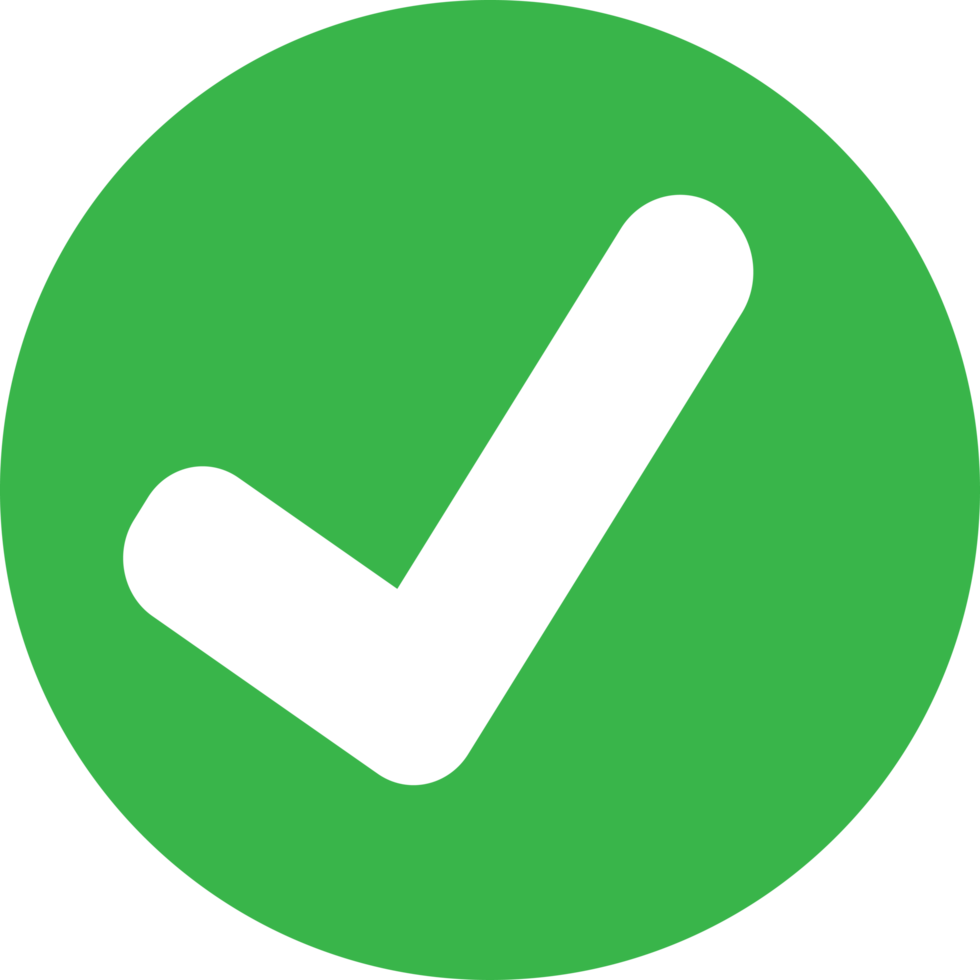 D. 5.
C. 7.
[Speaker Notes: Bấm vào rác để quay trở lại trò chơi.]
Một chuyến tàu chở được 45 hành khách. Hỏi 225 hành khách thì cần bao nhiêu chuyến tàu?
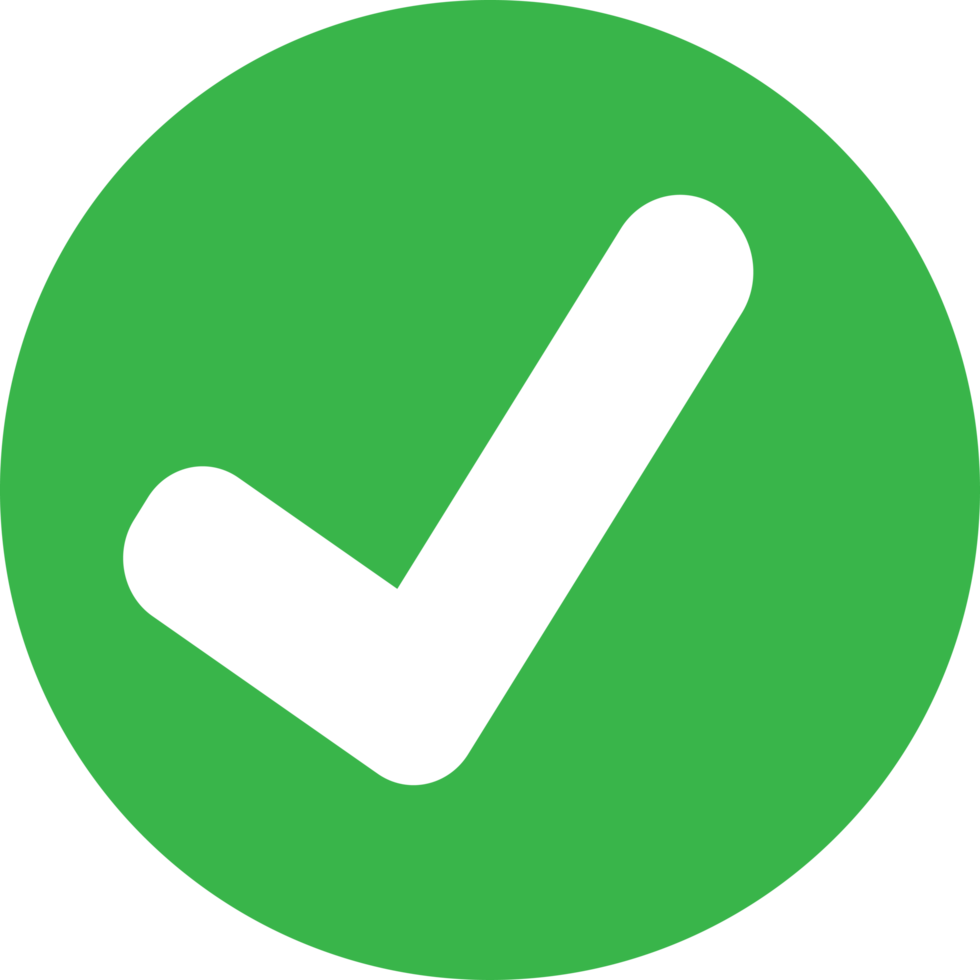 A. 5 chuyến.
B. 6 chuyến.
D. 3 chuyến.
C. 4 chuyến.
[Speaker Notes: Bấm vào rác để quay trở lại trò chơi.]
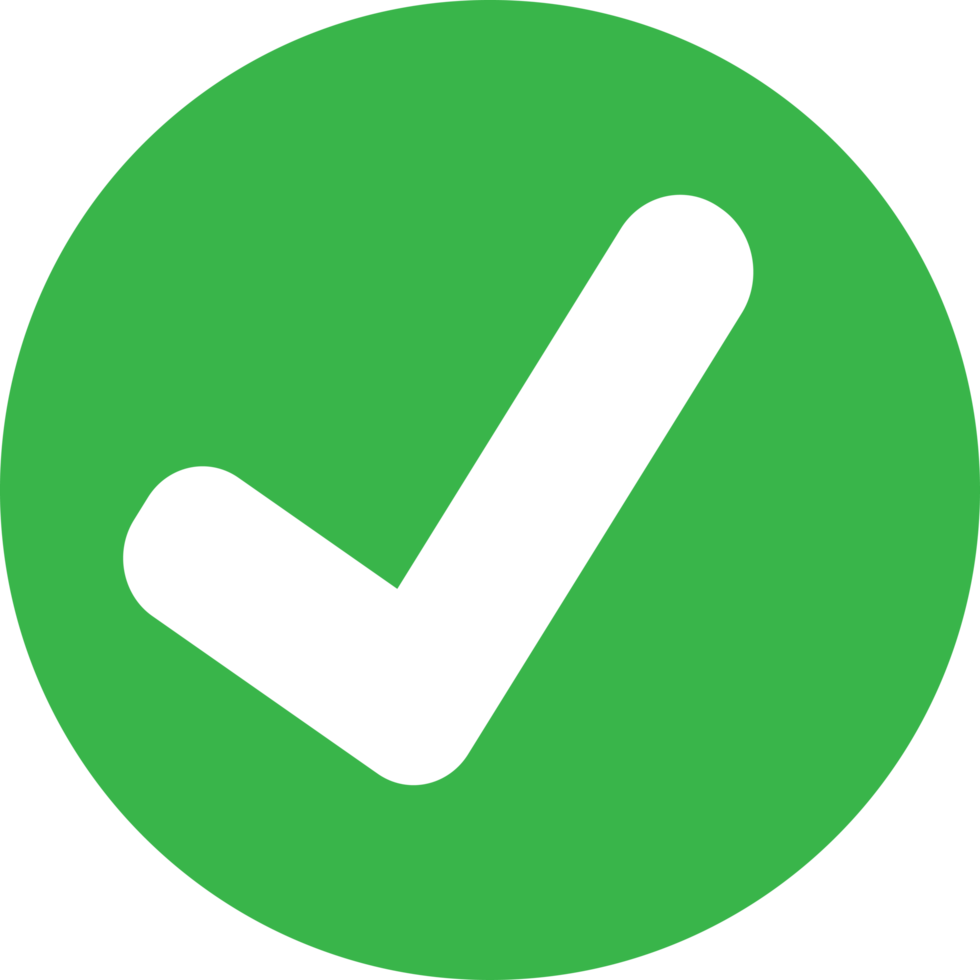 A. 27.
B. 28.
D. 30.
C. 29.
[Speaker Notes: Bấm vào rác để quay trở lại trò chơi.]
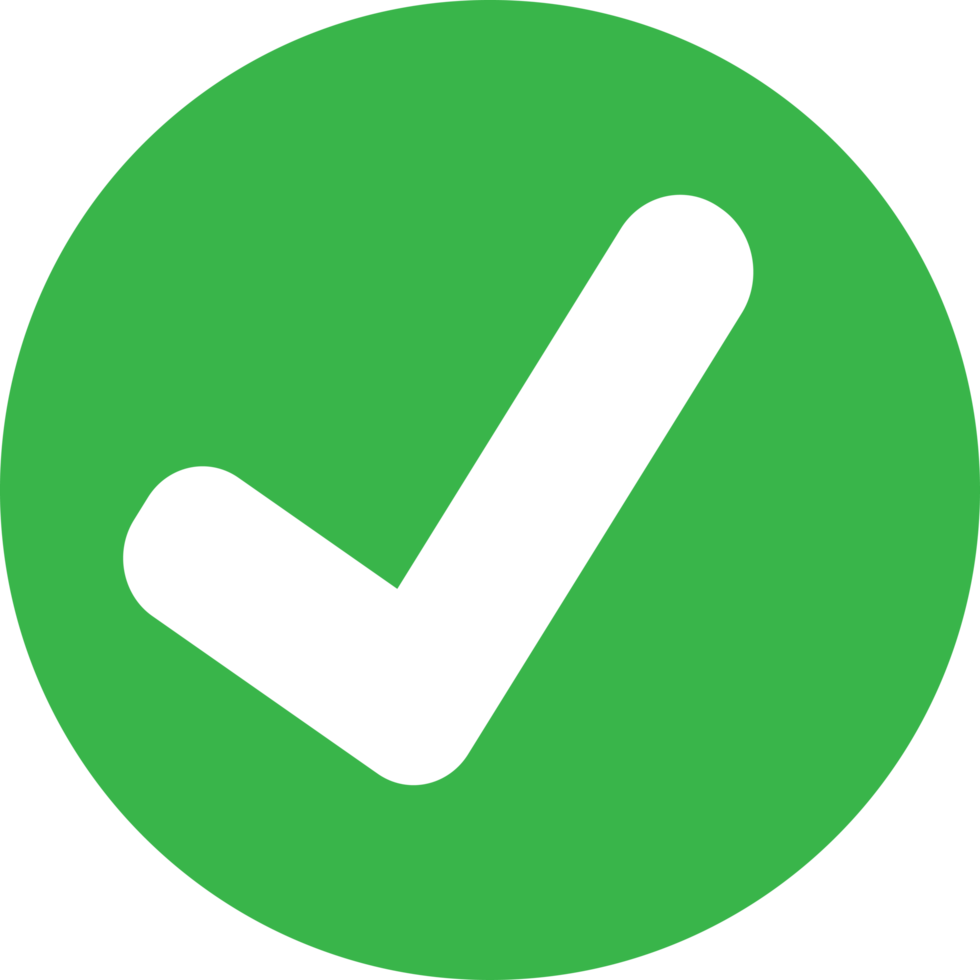 A. 5.
B. 6.
D. 8.
C. 7.
[Speaker Notes: Bấm vào rác để quay trở lại trò chơi.]
c
A. 31.
B. 33.
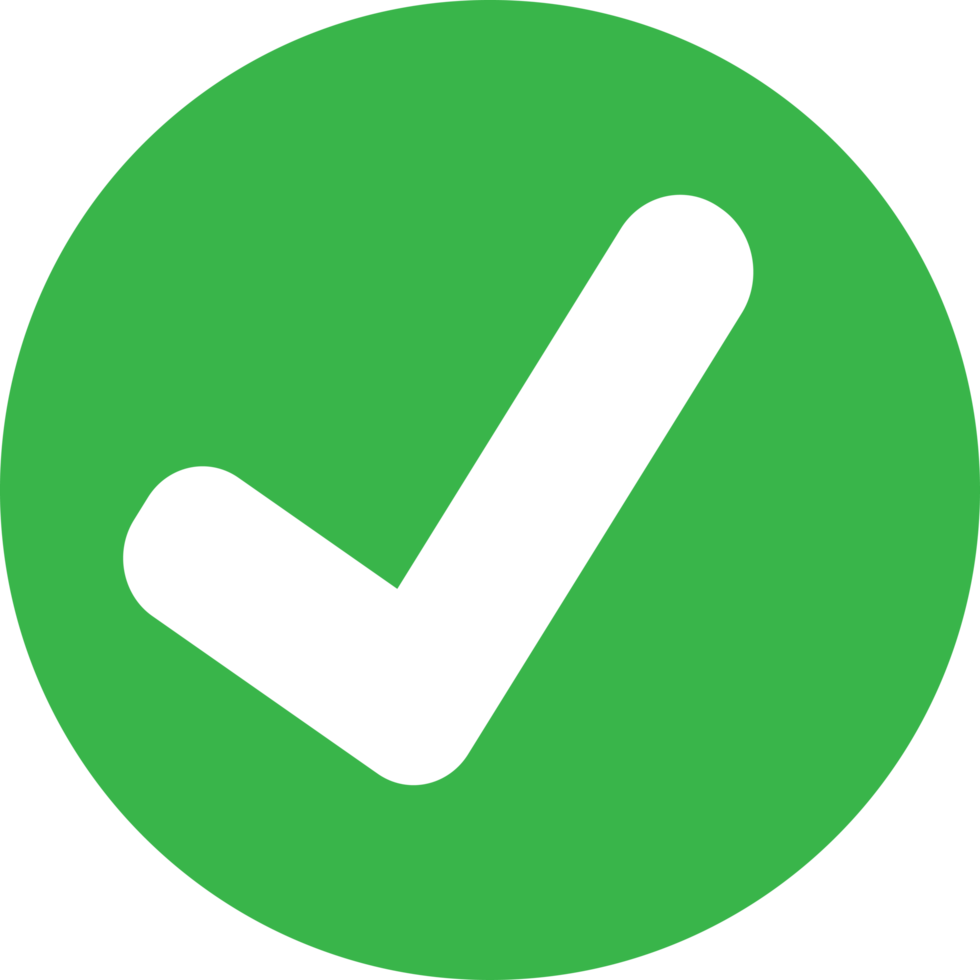 D. 34
C. 32.
[Speaker Notes: Bấm vào rác để quay trở lại trò chơi.]
Qua bài học hôm nay, em học thêm được điều gì?
Khi chia một số cho tích ta có thể làm theo 2 cách
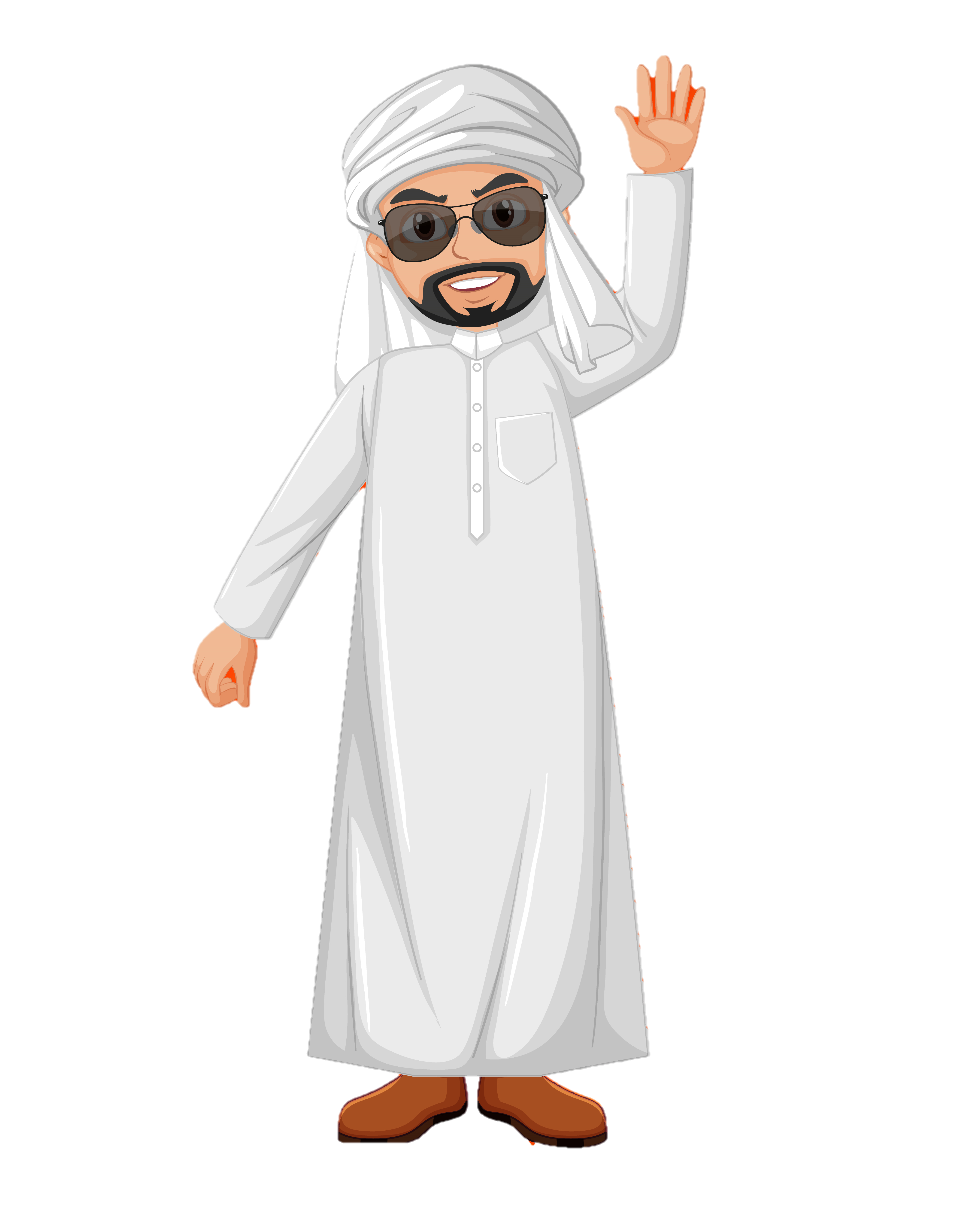 Cách 1: Tính kết quả của tích trước sau đó lấy số chia cho tích. 
 Cách 2: Lấy số chia cho thừa số thứ nhất sau đó lấy kết quả chia cho thừa số thứ hai hoặc lấy số chia cho thừa số thứ hai sau đó lấy kết quả chia cho thừa số thứ nhất.
Khi thực hiện phép chia một số cho số có hai chữ số, em nhắn bạn cần lưu ý những gì?
Hoàn thành bài tập trong VBT
Ôn tập kiến thức đã học
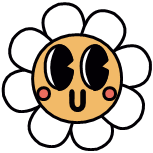 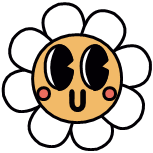 Đọc và chuẩn bị trước
Bài 47: Ước lượng tính
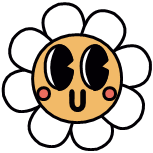 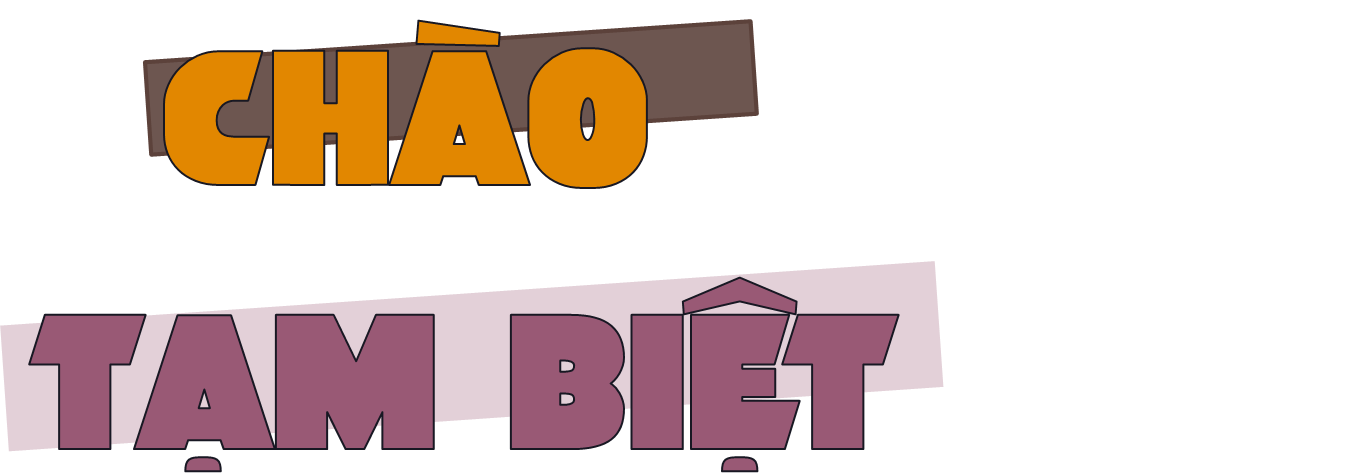 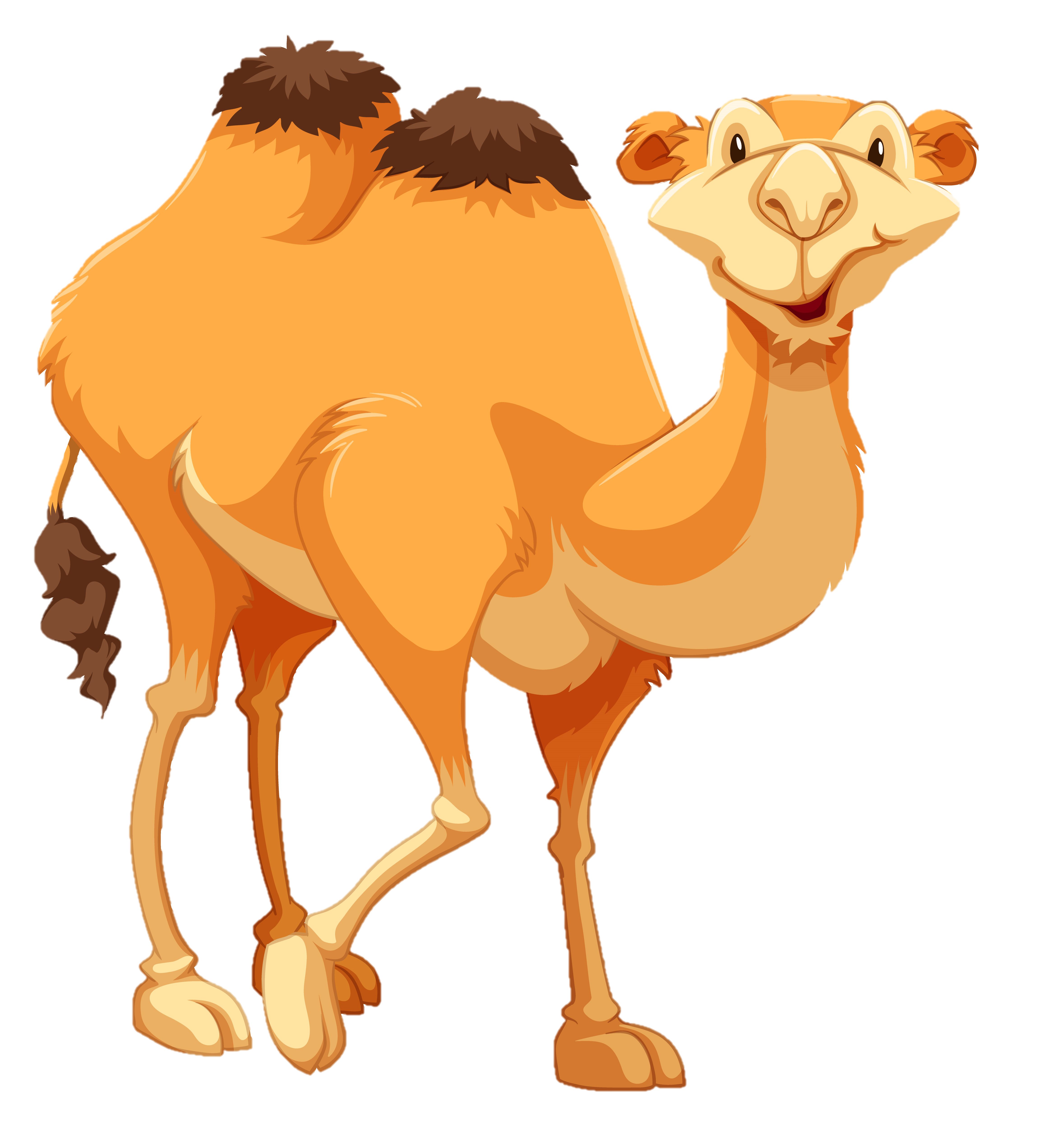 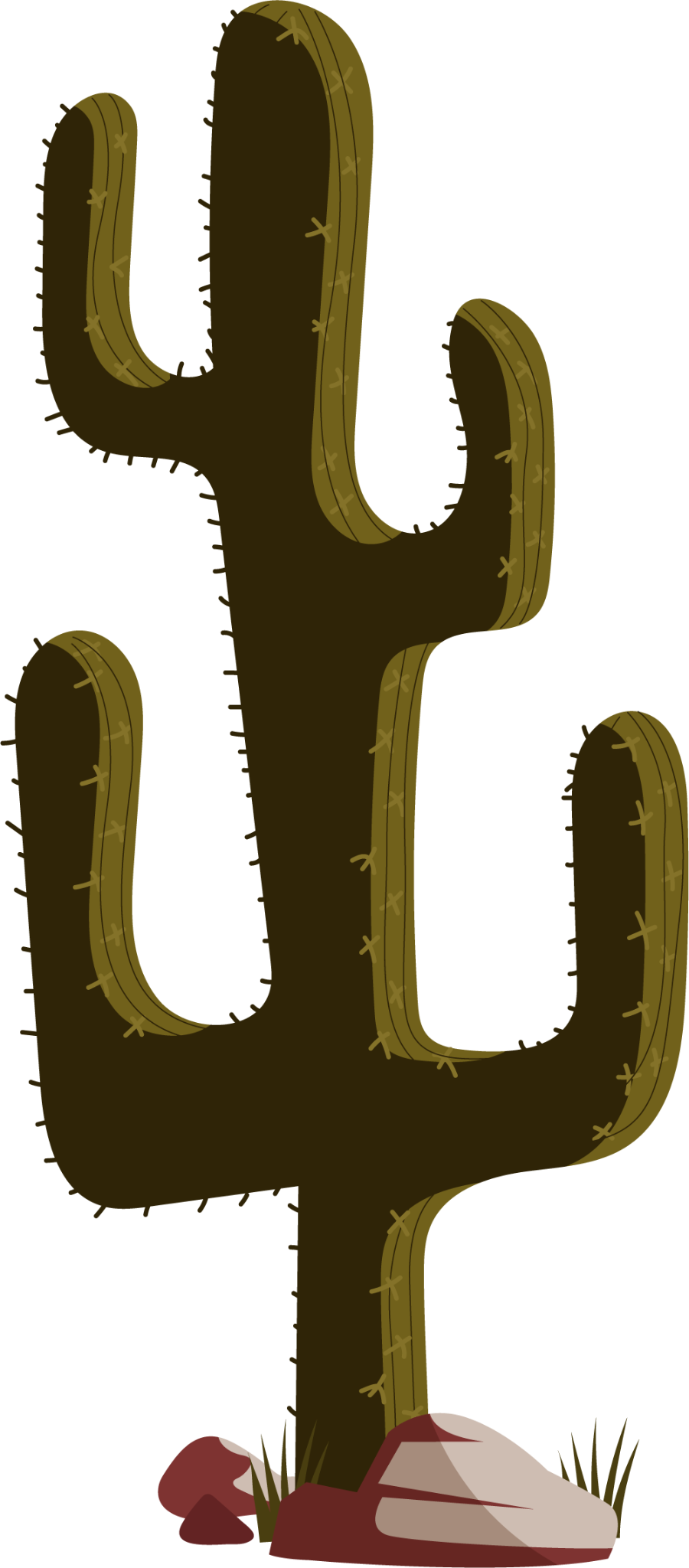 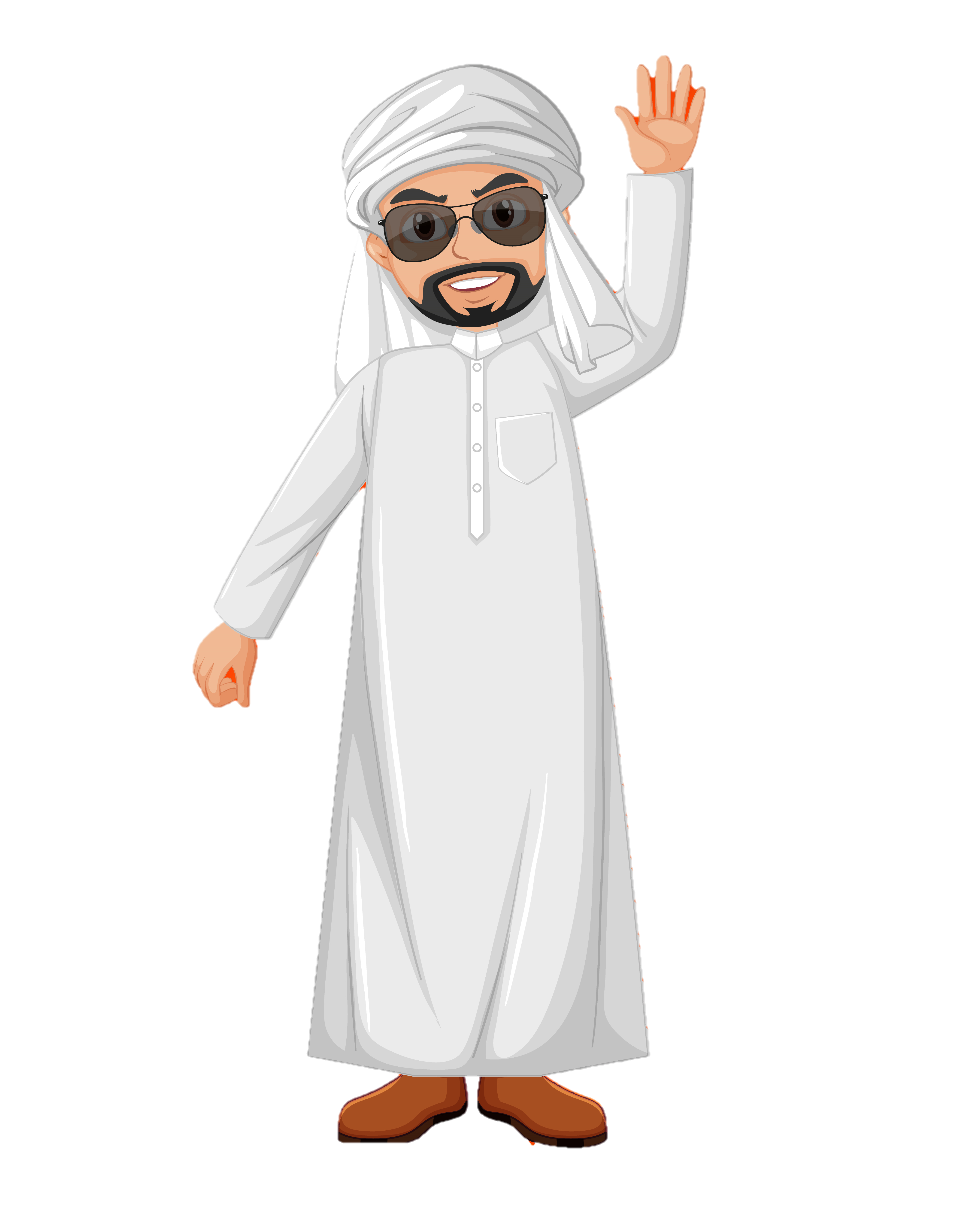 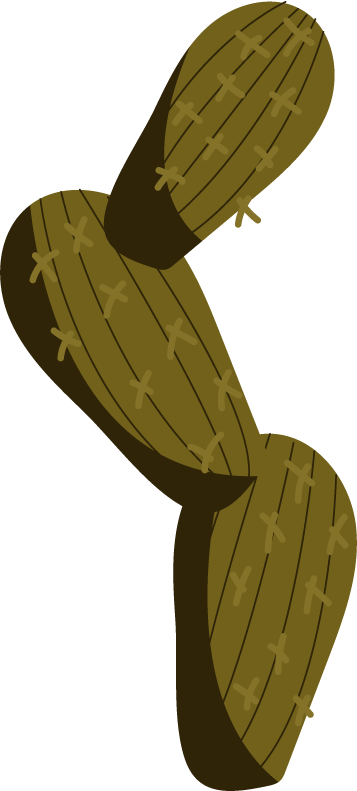 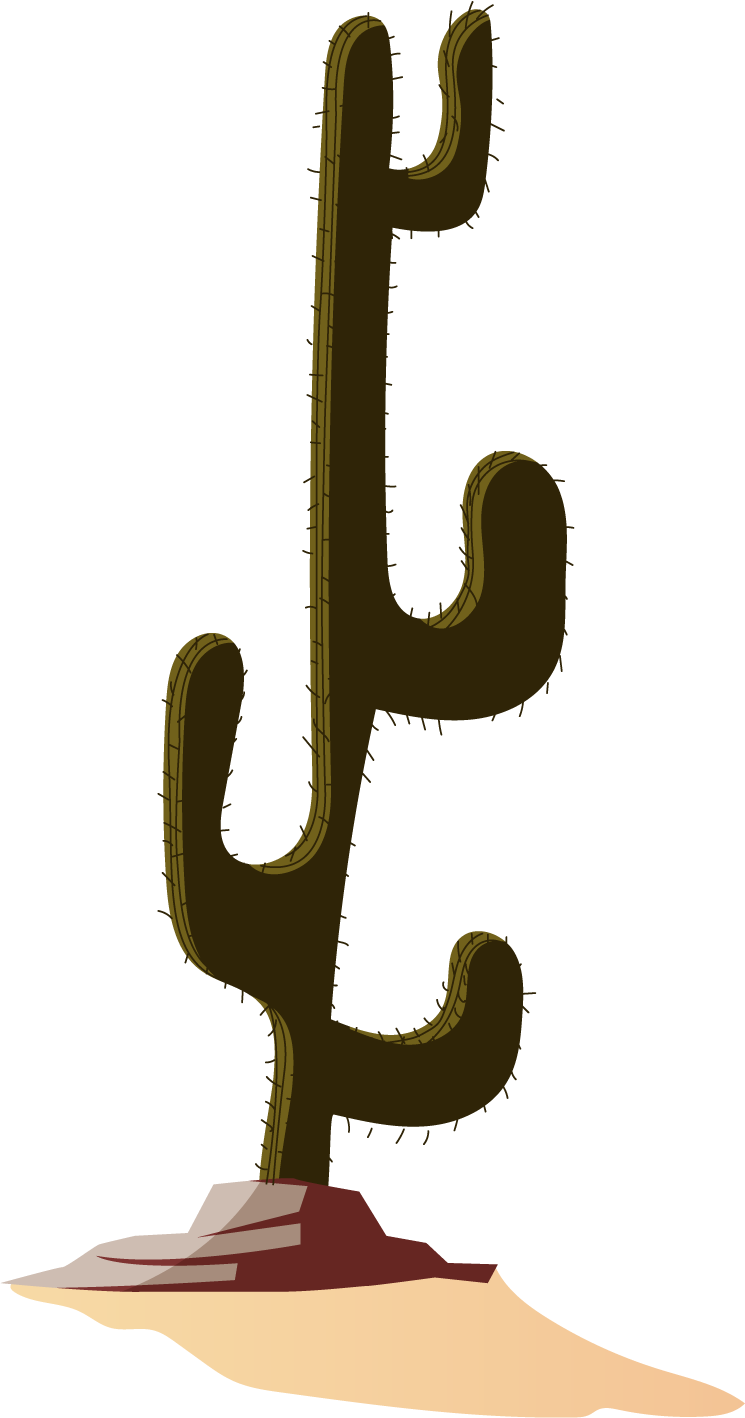 Hoàn thành bài tập trong VBT
Ôn tập kiến thức đã học
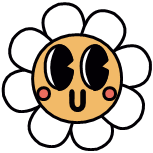 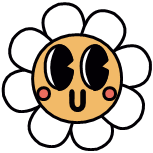 Đọc và chuẩn bị trước
Bài 47: Ước lượng tính
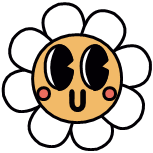